A review of GNN explanation methods
Presenter: Zhanke Zhou
2022. 10. 28
1
Outline
Background
A review of existing methods
Recent advances that go beyond the post-hoc manner
Summary
2
Outline
Background
from graph learning to explainable graph learning
A review of existing methods
Recent advances that go beyond the post-hoc manner
Summary
3
Background | graph learning
link-level
graph-level
node-level
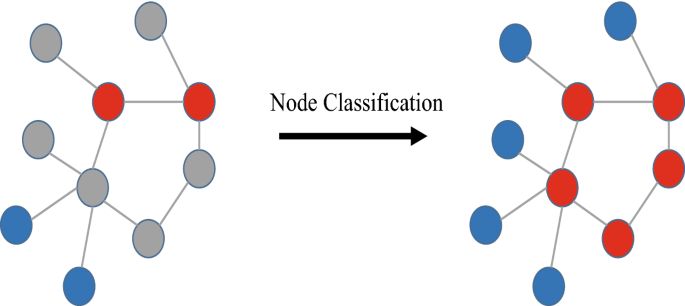 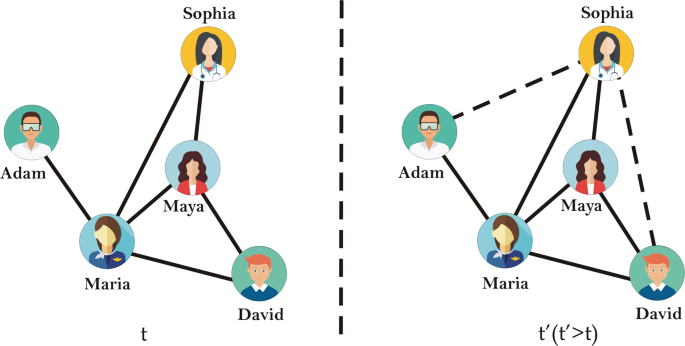 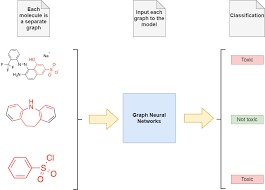 4
Background | graph learning
vector
node
encode
i
However, only powerful is not enough
explainability is also important
5
Background | explainable graph learning
However, the mere predictive power of the graph classifier is of limited interest to the neuroscientists, which have plenty of tools for the diagnosis of specific mental disorders. What matters is the interpretation of the model, as it can provide novel insights and new hypotheses. [1]
6
[1]: Counterfactual Graphs for Explainable Classification of Brain Networks. KDD 2021
Background | explainable graph learning
Powerful
explainable
the learned representation and graph data are usually highly entangled
an important property to trustworthy ML
e.g. ﻿identifying the functional groups in a molecule
Core problem: how to provide better explanations?
7
Background | explainable graph learning
node-level task: requires relevant nodes
e.g., node classification
graph-level task: requires relevant subgraphs
e.g., graph classification
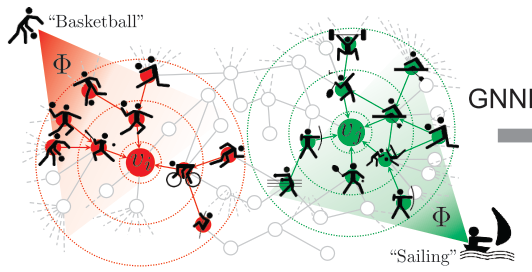 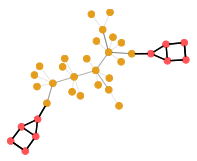 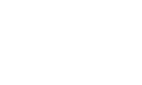 link-level task: requires relevant paths
e.g., link prediction
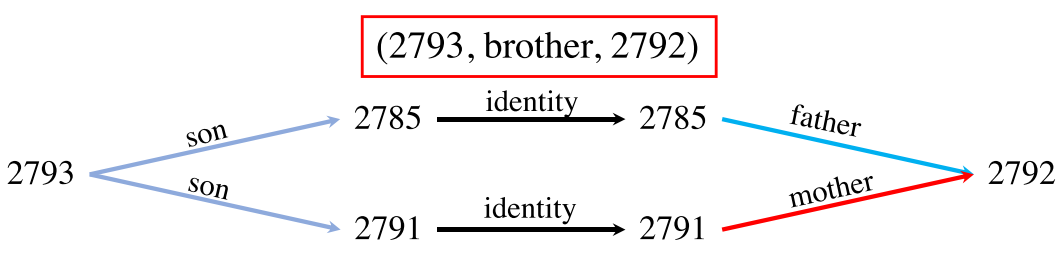 To interpret the prediction of a GNN,
i.e., to identify a subgraph that
contributes most to the prediction.
8
Background | challenges
Discrete nature of graph structure
hard to optimize in a differentiable way
nodes and edges in a graph cannot be resized to the same shape

Lack of fine-grind annotations
e.g., node-level / motif-level annotations are blank for graph-level tasks
we need a suitable objective to train and metric to evaluate the explanation method

Lack of domain knowledge
e.g., ﻿molecules, social networks, and citation networks
graph data are less ﻿intuitive than images or texts
9
Outline
Background
A review of existing methods
Taxonomy
Metrics and evaluation
Recent advances that go beyond the post-hoc manner
Summary
10
Taxonomy
﻿Instance-level Explanations
﻿Gradients/Features
﻿Perturbations (we will focus on)
﻿GNNExplainer
﻿PGExplainer
SubgraphX
﻿Decomposition
﻿Surrogate

Model-level Explanations
XGNN (the only one)
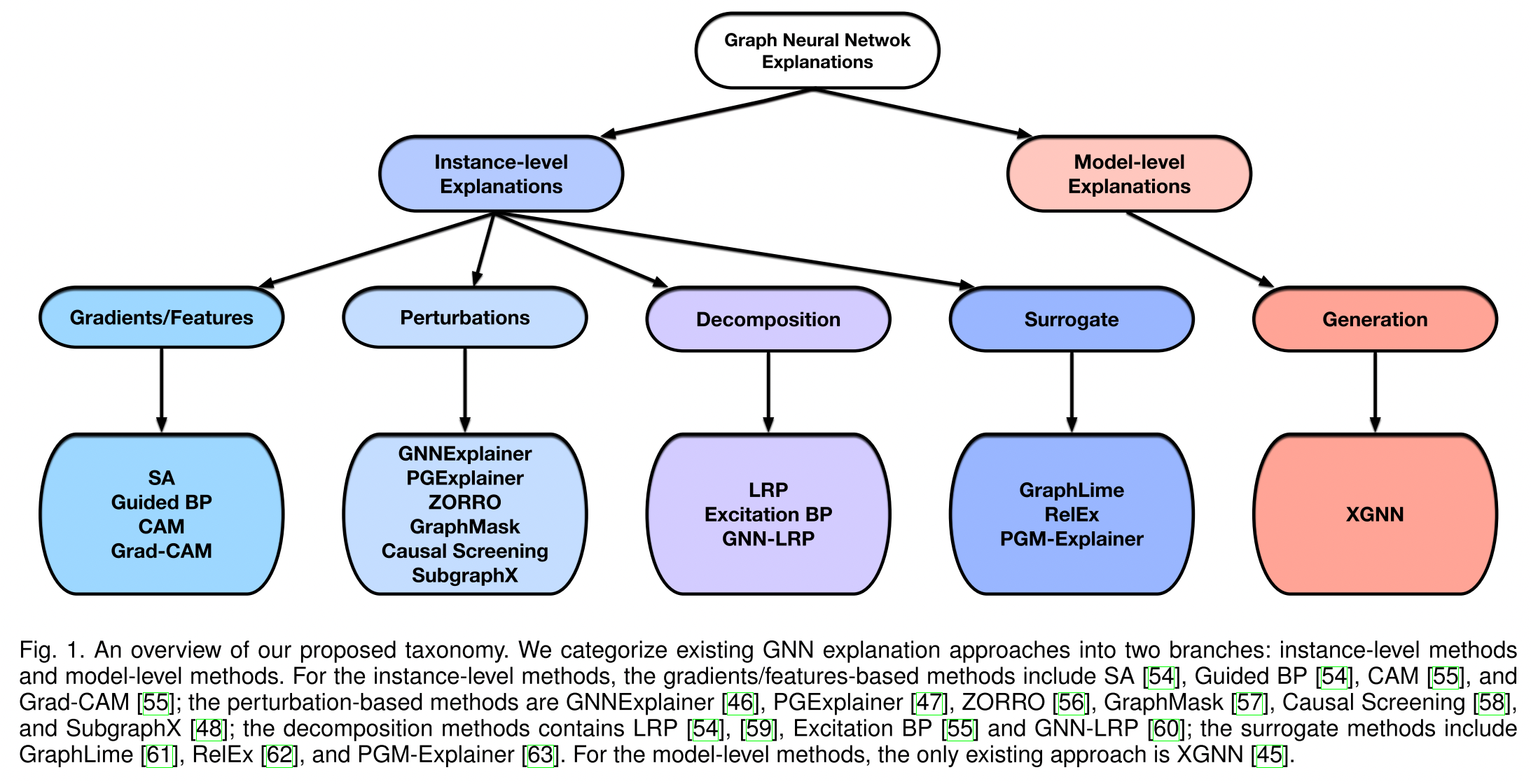 Explainability in Graph Neural Networks: A Taxonomic Survey. TPAMI 2022.
Class1: ﻿Gradients/Features-Based Methods
Class2: ﻿Perturbation-Based Methods
Class3: Surrogate-based methods
Class4: Decomposition-based methods
Class1: ﻿Gradients/Features-Based Methods
use the gradients or feature map values as the approximations of input importance
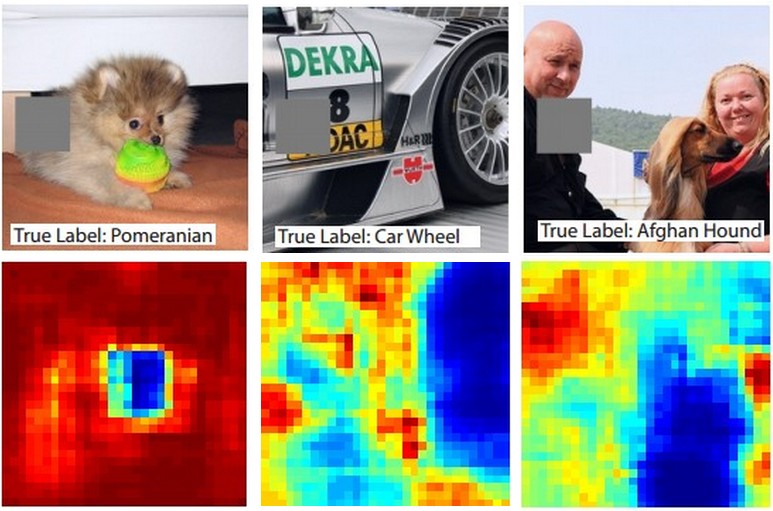 Visualizing and Understanding Convolutional Networks. 2013
https://cs231n.github.io/understanding-cnn/
12
Class1: ﻿Gradients/Features-Based Methods
Class2: ﻿Perturbation-Based Methods
Class3: Surrogate-based methods
Class4: Decomposition-based methods
Class1: ﻿Gradients/Features-Based Methods
[key idea] use the gradients/features to approximate input importance
[option1] get gradients of target prediction w.r.t. input by back-propagation
[option2] map the hidden features to the input space via interpolation

generally, larger gradients or feature values indicate higher importance
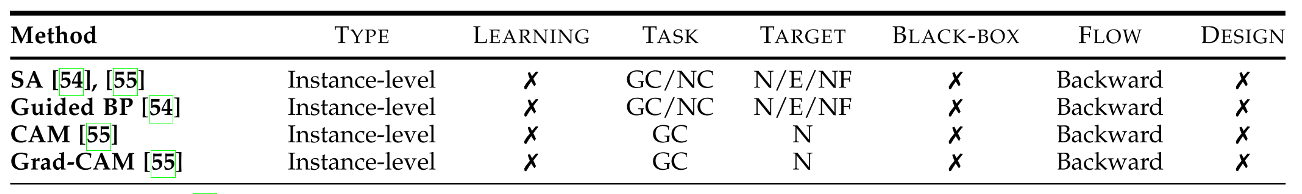 4 representative
methods
no extra learning procedures
not originally designed for graphs
13
Class2: ﻿Perturbation-Based Methods
Class1: ﻿Gradients/Features-Based Methods
Class2: ﻿Perturbation-Based Methods
Class3: Surrogate-based methods
Class4: Decomposition-based methods
[key idea] to study the output variations w.r.t input perturbations
intuitively, 

when important input information is retained, the outputs should be similar to the original ones

when important input information is removed,  the outputs should change greatly
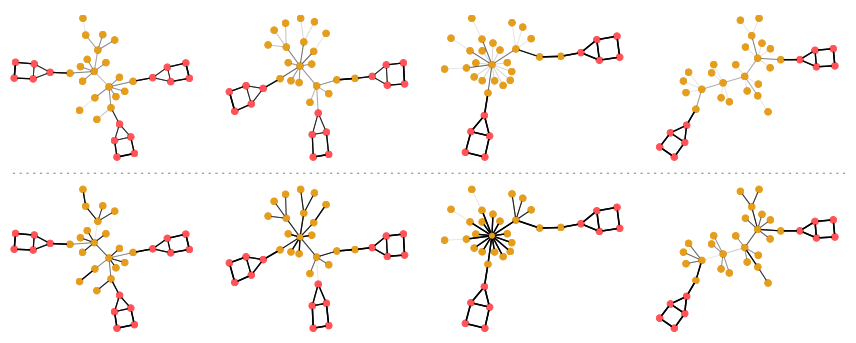 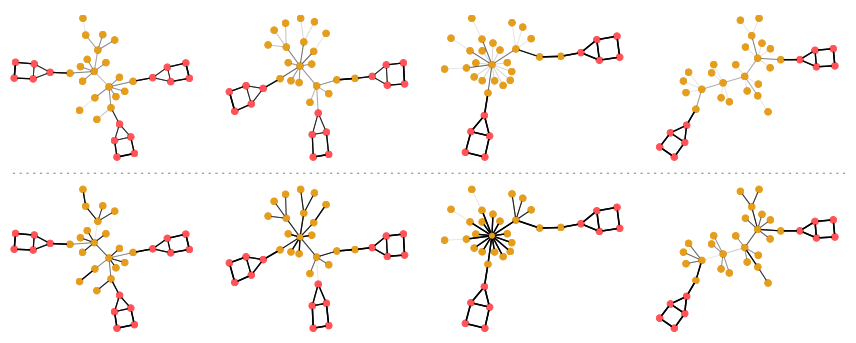 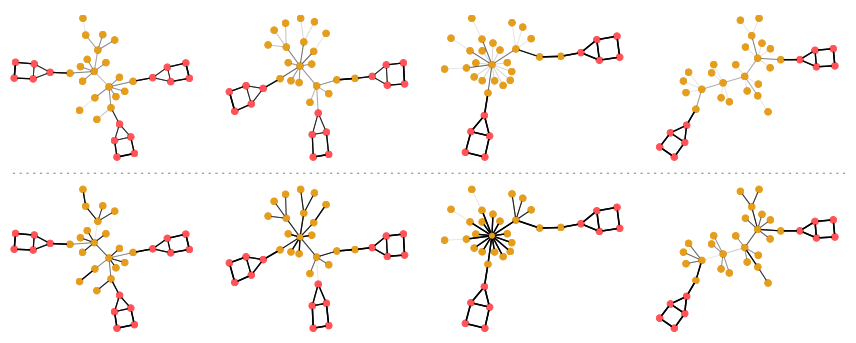  “house”
 “house” √
 “tree” ×
14
Class2: ﻿Perturbation-Based Methods
A general framework:
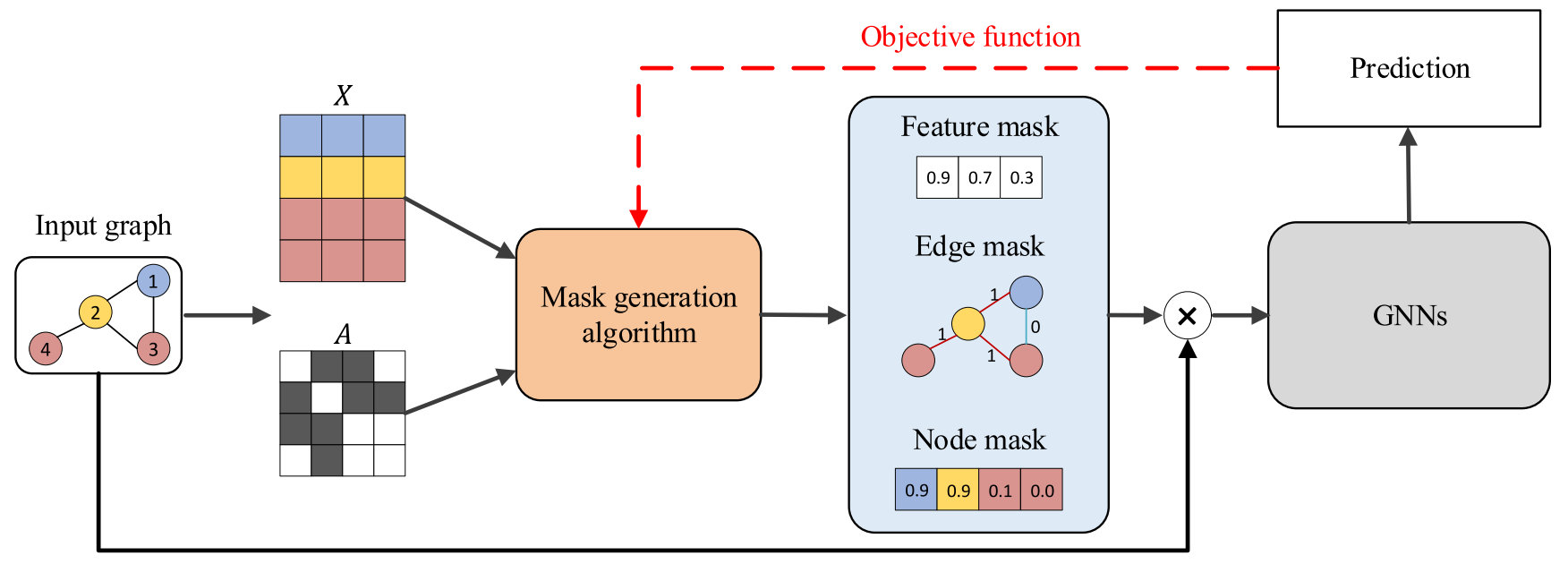 Three key aspects here
﻿the mask generation algorithm
the type of masks
the objective function
in a bi-level form
15
Class2: ﻿Perturbation-Based Methods
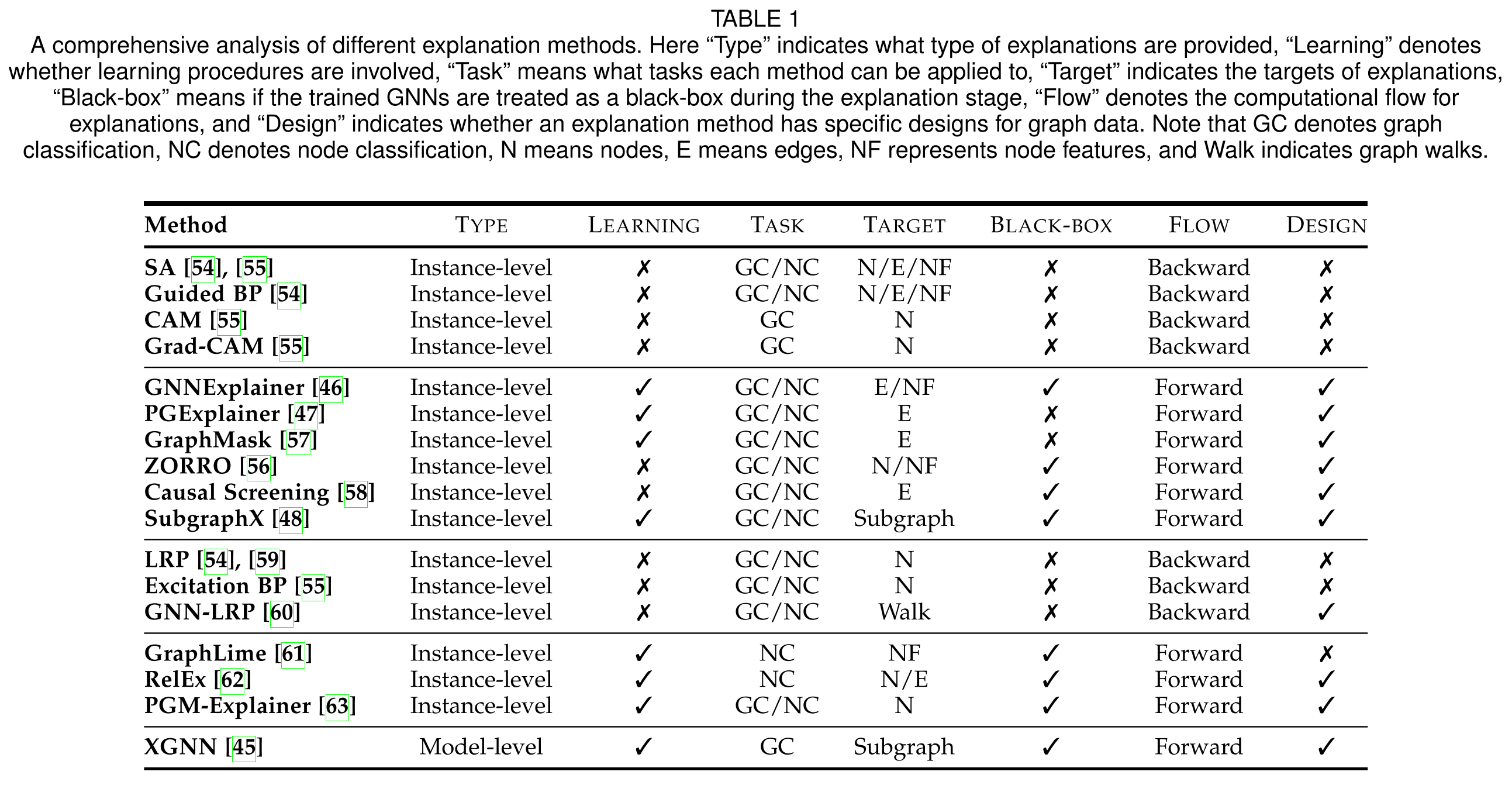 ※
※



※
representative
methods
need extra learning procedures
originally designed for graphs
16
Class2 | GNNExplainer
Class2: ﻿Perturbation-Based Methods
GNNExplainer
PGExplainer
SubgraphX
﻿Given a trained GNN and its prediction yi=Basketball for node vi, 
GNNExplainer identifies a small subgraph of the input graph that are most influential for yi
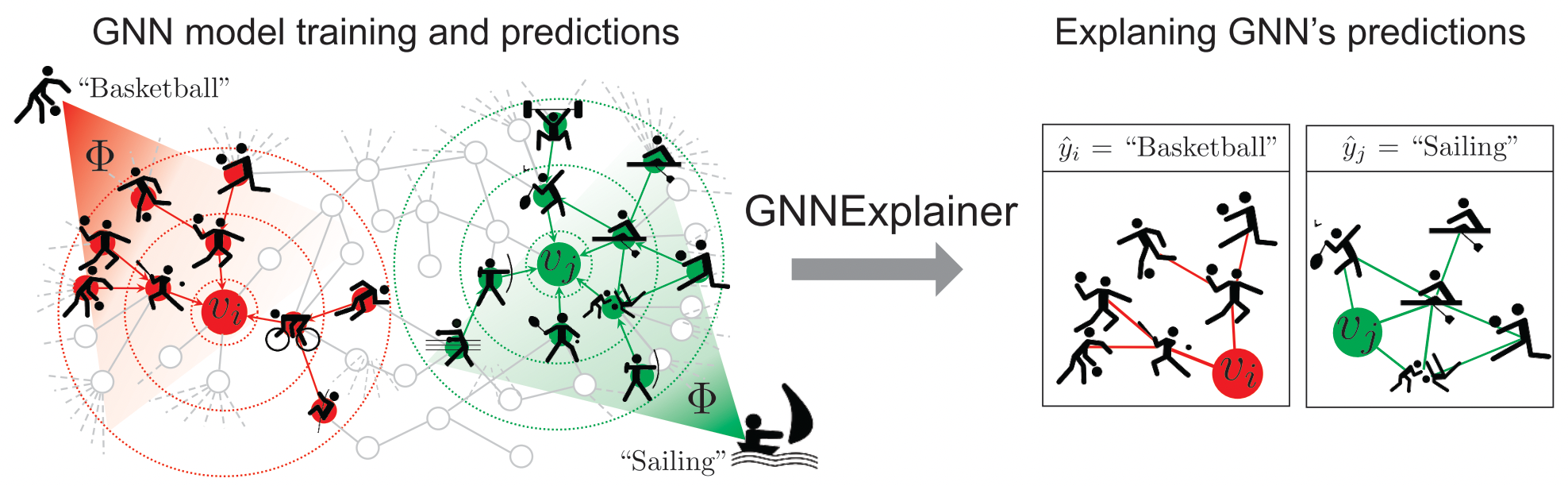 learn a mask for each node vi,vj…
GNNExplainer: Generating Explanations for Graph Neural Networks. NeurIPS 2019.
Class2 | GNNExplainer
﻿the first general, model-agnostic approach for providing explanations
﻿to learn soft masks for edges and features, treats masks as trainable variables
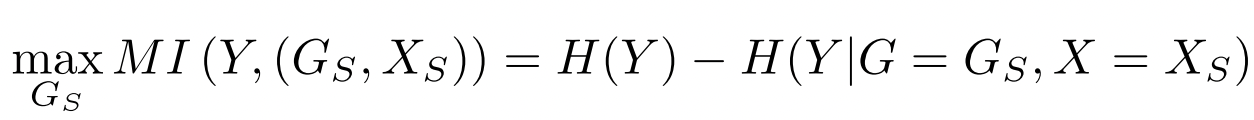 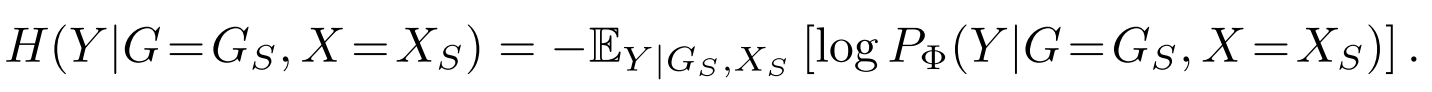 
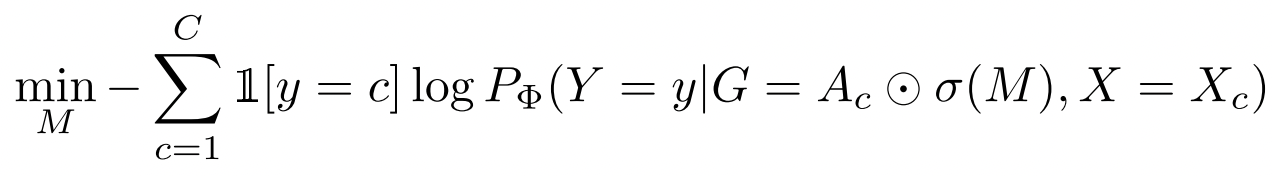 
the masks are optimized by maximizing the mutual information between the predictions of the original graph and the predictions of the sampled graph
18
Class2 | GNNExplainer
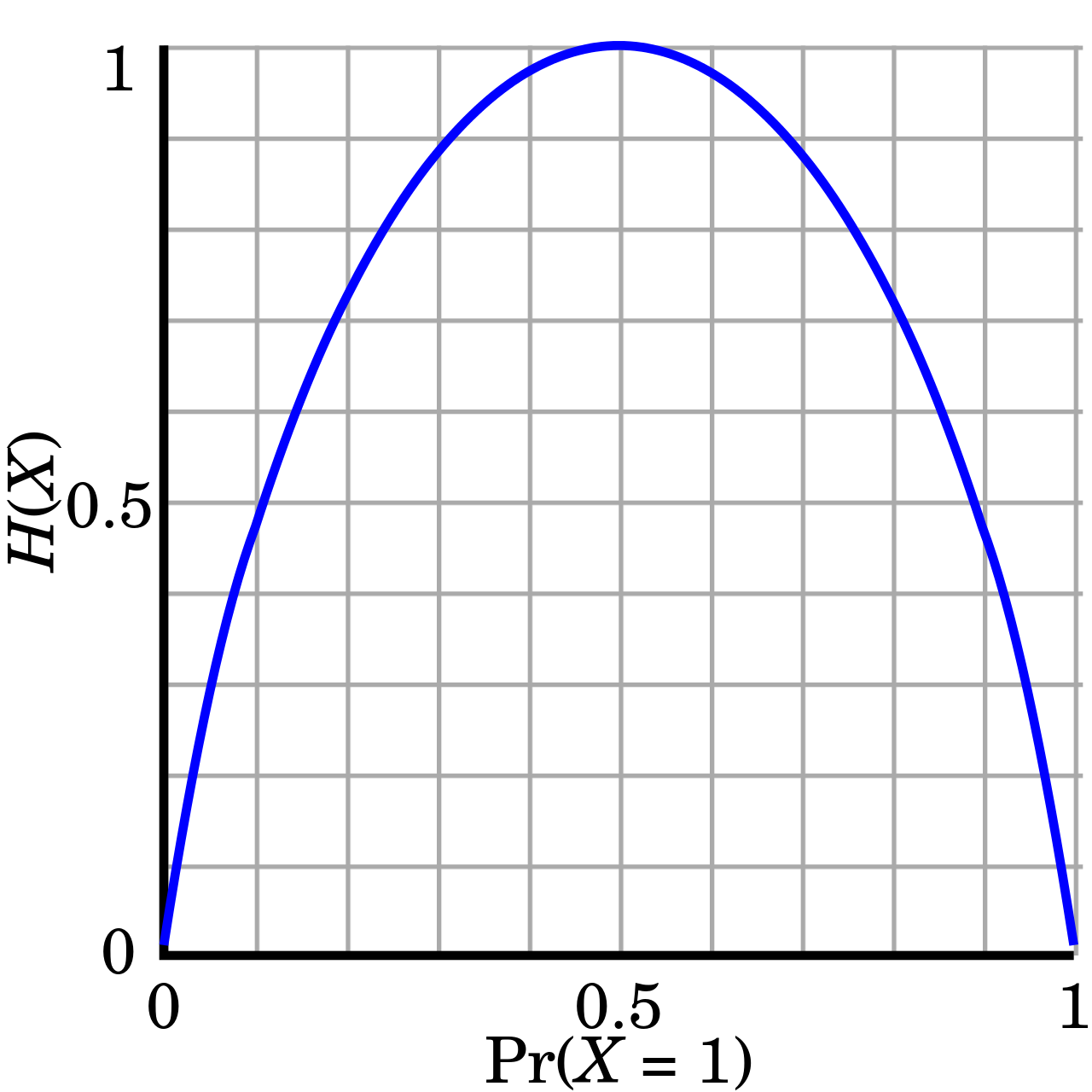 To avoid trivial solutions, constraints on the mask are necessary.




(entropy constraint) element-wise entropy to encourage the mask to be discrete.

(size constraint) size penalty as the sum of all elements in a mask.

(implicit connectivity constraint) get the largest connected subgraph as the explanation.
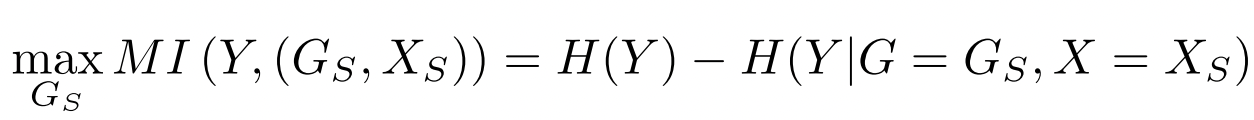 Class2 | GNNExplainer
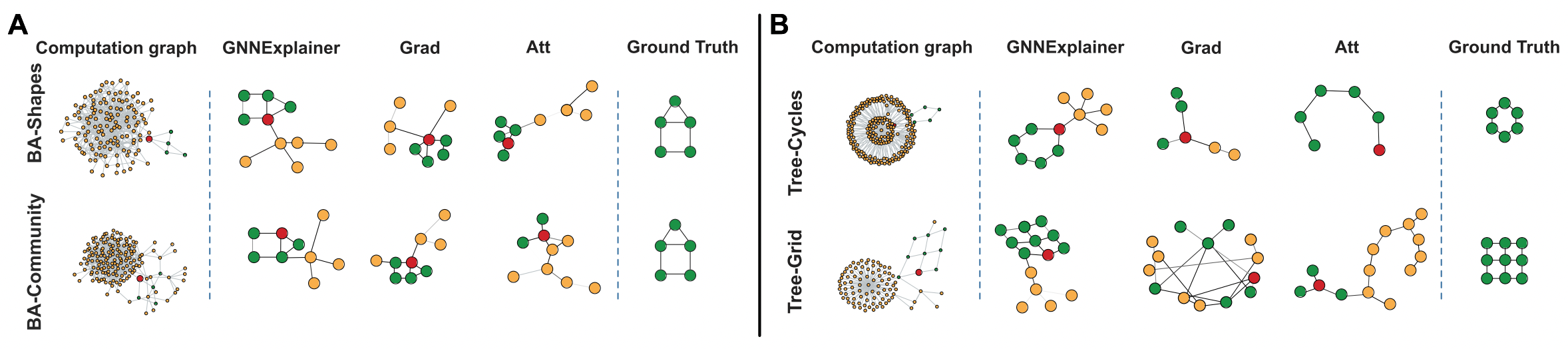 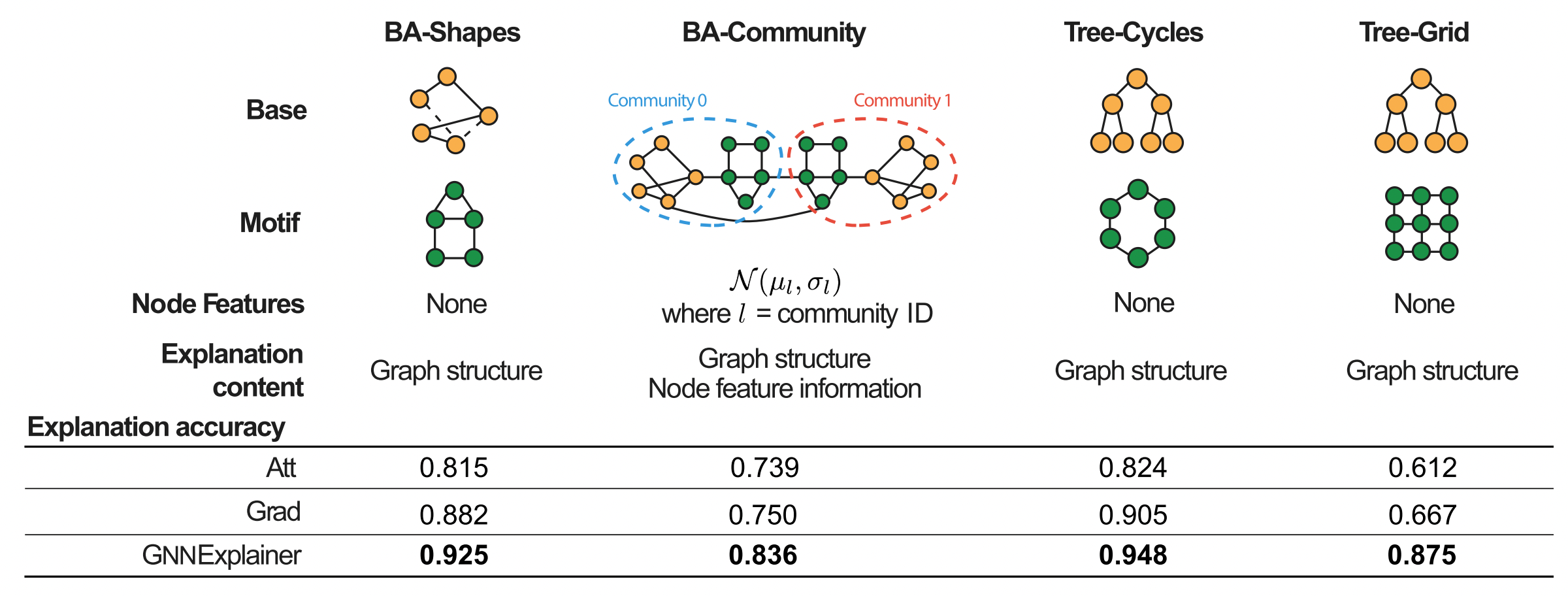 GNNExplainer is better than
attention/gradient-based methods.
Take a break ☕️
However, do we really need to
explain each prediction by learning its mask individually? 🤔
Class2 | PGExplainer
Class2: ﻿Perturbation-Based Methods
GNNExplainer
PGExplainer
SubgraphX
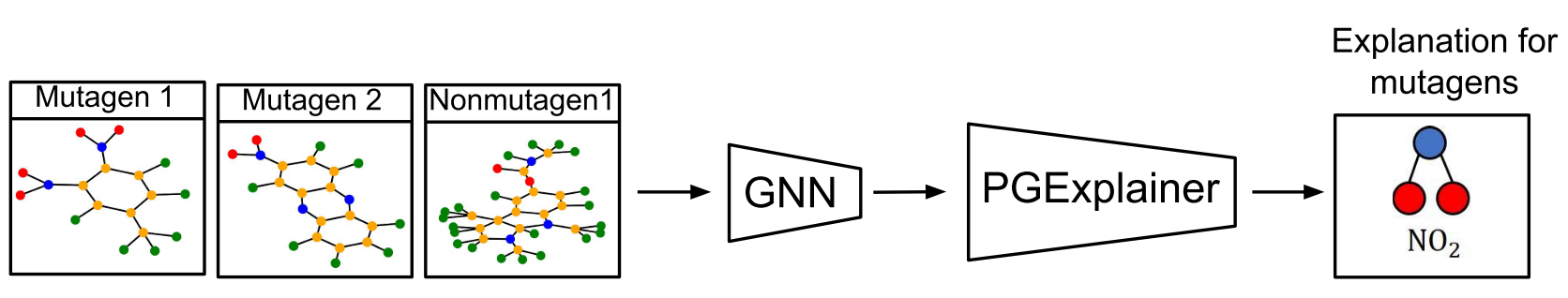 A shared explainer
for all graphs
﻿PGExplainer emphasize the collective and inductive nature of this problem
the explanations can provide a global understanding of the trained GNNs
22
Parameterized explainer for graph neural network. NeurIPS 2020.
Class2 | PGExplainer
[training details]
Given an input graph, 
1. it first obtains the embeddings for each edge  by concatenating the corresponding node embeddings

2. uses the edge embeddings to predict the importance of each edge

3. the discrete masks are sampled via the reparameterization trick

4. Finally, the mask predictor is trained by maximizing the mutual information between the original predictions and new predictions
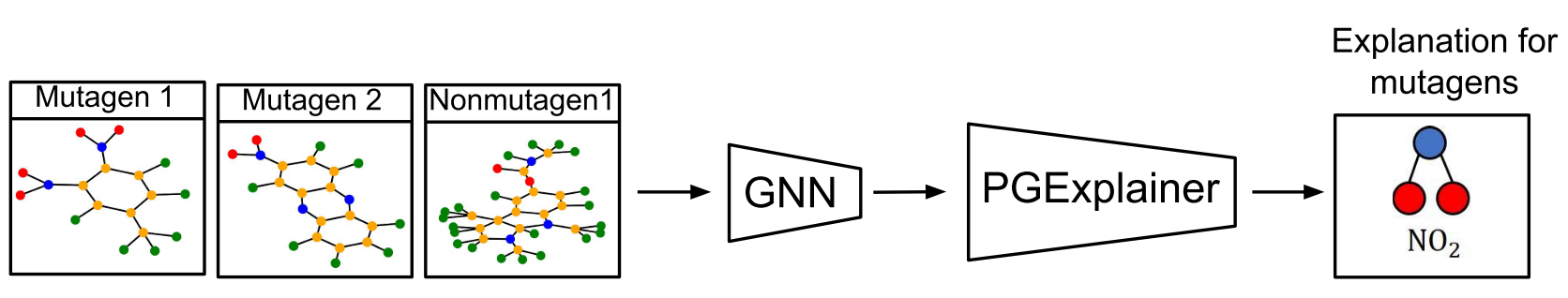 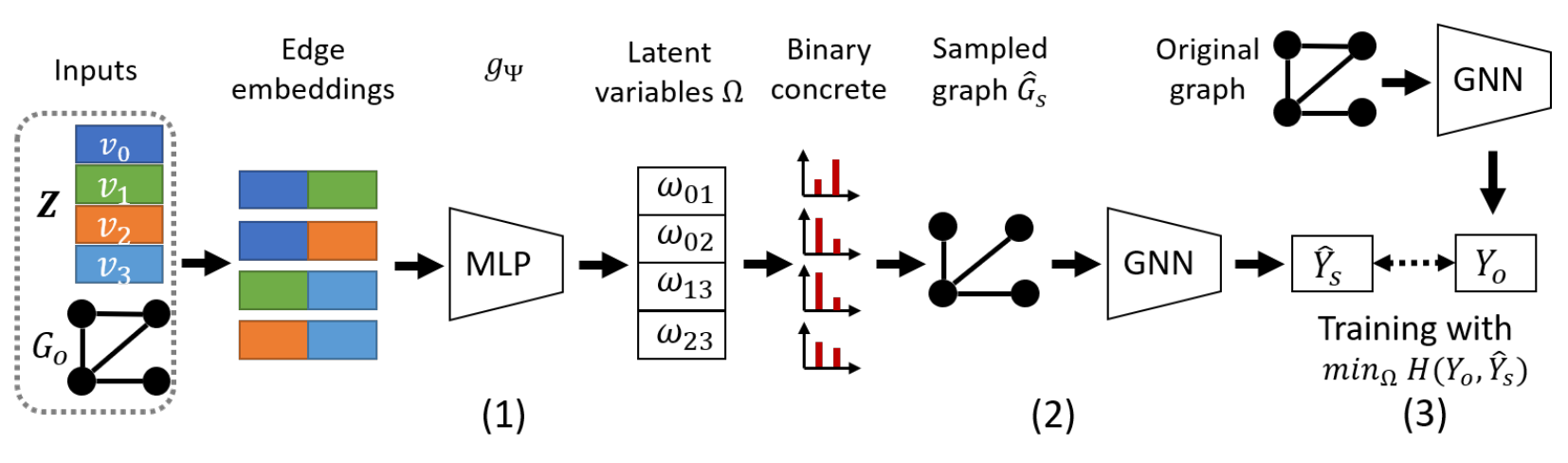 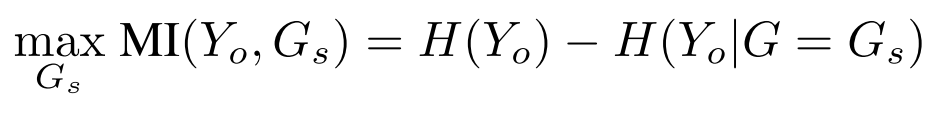 23
Class2 | PGExplainer
Constraints
In addition to the aforementioned entropy/size constraint,
PGExplainer also adopts a explicit connectivity constraint.

Reason: in many real-life scenarios, determinant motifs are expected to be connected. 

This constraint is implemented with the cross-entropy of adjacent edges connecting to the same node.
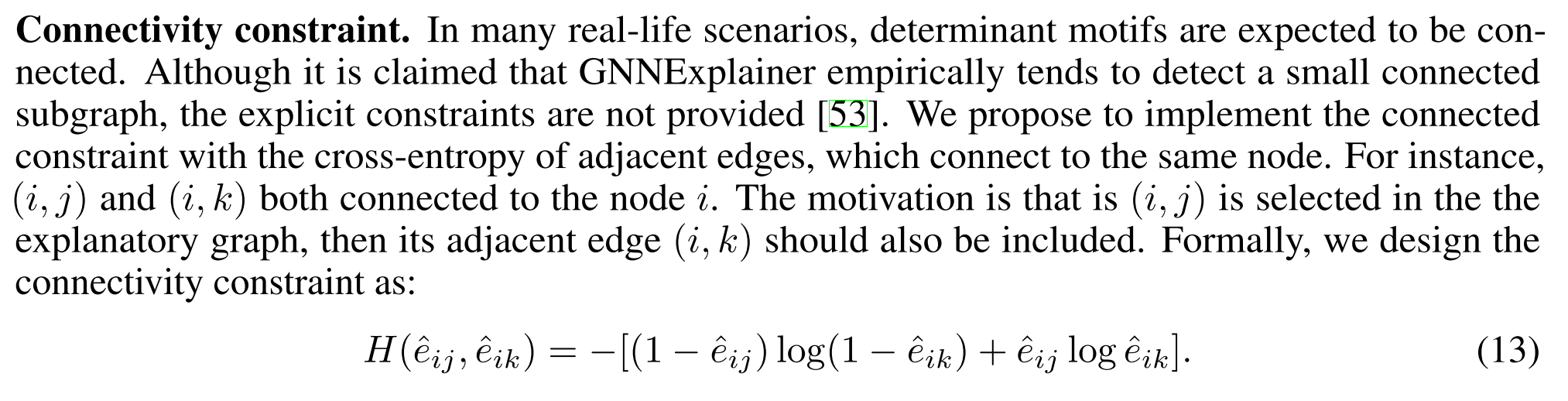 e.g., node j and node k both connected to the node i. 
If edge (i, j) is selected in the the explanatory graph, then adjacent edge (i, k) should also be included
Class2 | PGExplainer
PGExplainer is better than GNNExplainer.
25
Take a break ☕️
Connected subgraphs are more intuitive and human-intelligible.

However, the learned subgraphs by GNNExplainer/PGExplainer 
are not always connected.

Is there a better way to extract connected subgraphs? 🤔
Class2 | SubgraphX
Class2: ﻿Perturbation-Based Methods
GNNExplainer
PGExplainer
SubgraphX
﻿to explore subgraph-level explanations for GNNs
use Monte Carlo Tree Search to explore different subgraphs via node pruning 
select the most important subgraph w.r.t. the Shapley value as the explanation
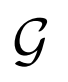 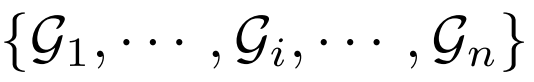 Monte Carlo Tree Search 
(the search algorithm)
=
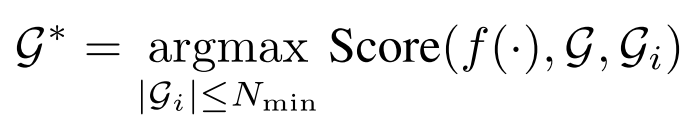 Shapley value 
(the score function)
27
On Explainability of Graph Neural Networks via Subgraph Explorations. ICML 2021.
Class2 | SubgraphX
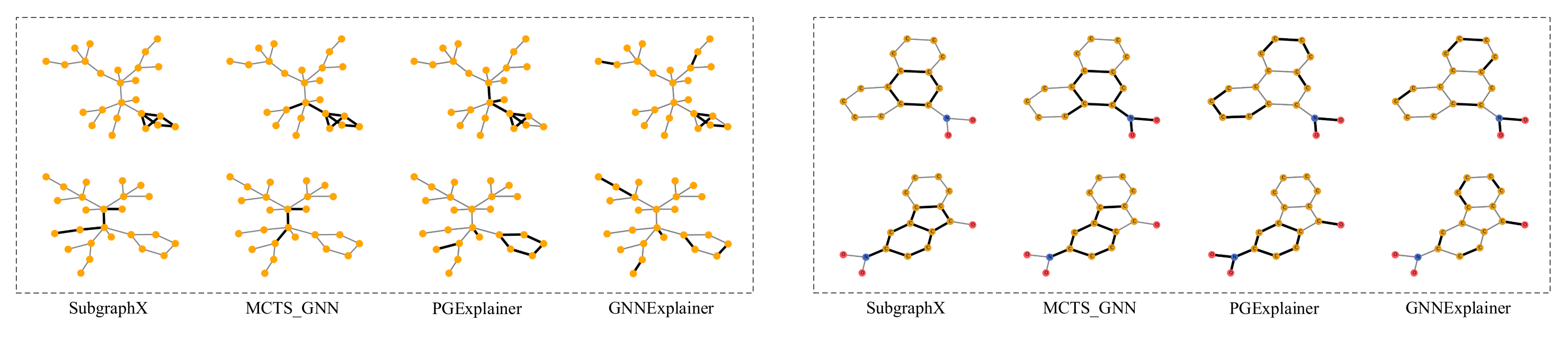 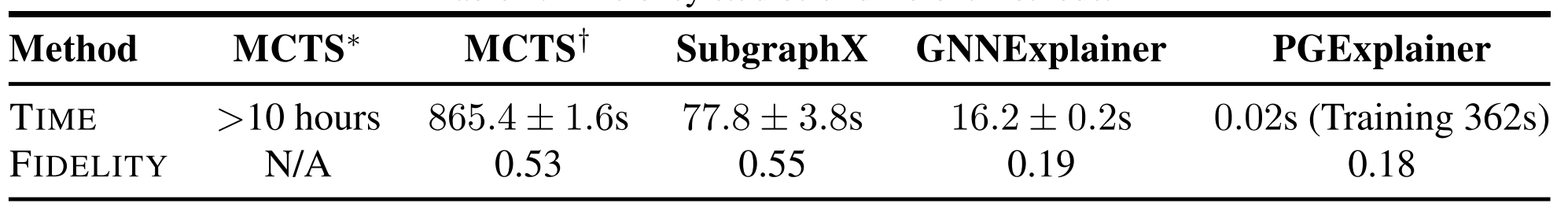 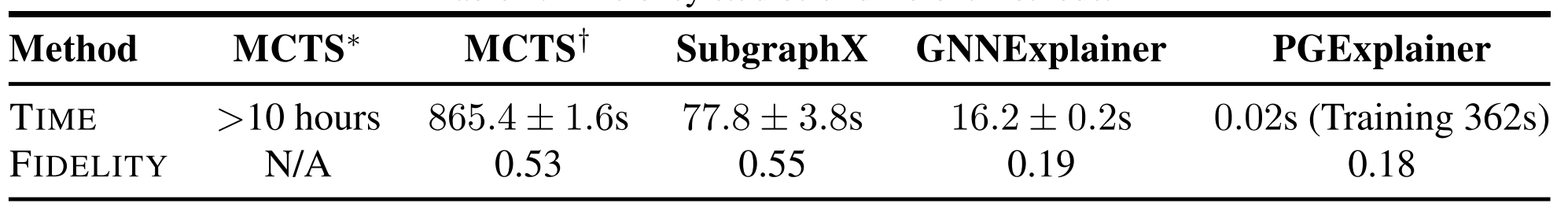 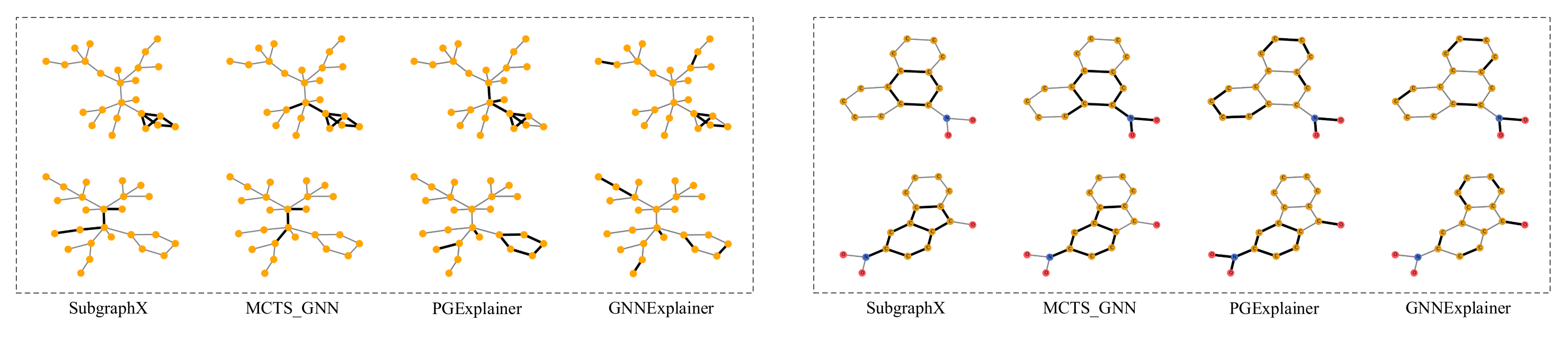 SubgraphX is better than 
GNNExplainer and PGExplainer.
28
On Explainability of Graph Neural Networks via Subgraph Explorations. ICML 2021.
Outline
Background
A review of existing methods
Taxonomy
Class1: ﻿Gradients/Features-Based Methods
Class2: ﻿Perturbation-Based Methods
Class3: Surrogate-based methods
Class4: Decomposition-based methods
Metrics and evaluation
A brief summary
Recent advances that go beyond the post-hoc manner
Summary
29
Class3: Surrogate-based methods
Class1: ﻿Gradients/Features-Based Methods
Class2: ﻿Perturbation-Based Methods
Class3: Surrogate-based methods
Class4: Decomposition-based methods
[key idea] ﻿employ a simple and interpretable surrogate model 
to approximate the predictions of the complex deep model 
﻿the explanations from the interpretable model are regarded as the explanations of the GNN
Learning procedures:
x
GNN
y
x
surrogate
y
x
surrogate
explanations
y
x
step2. fitting
step3. explaining
step1. collecting data
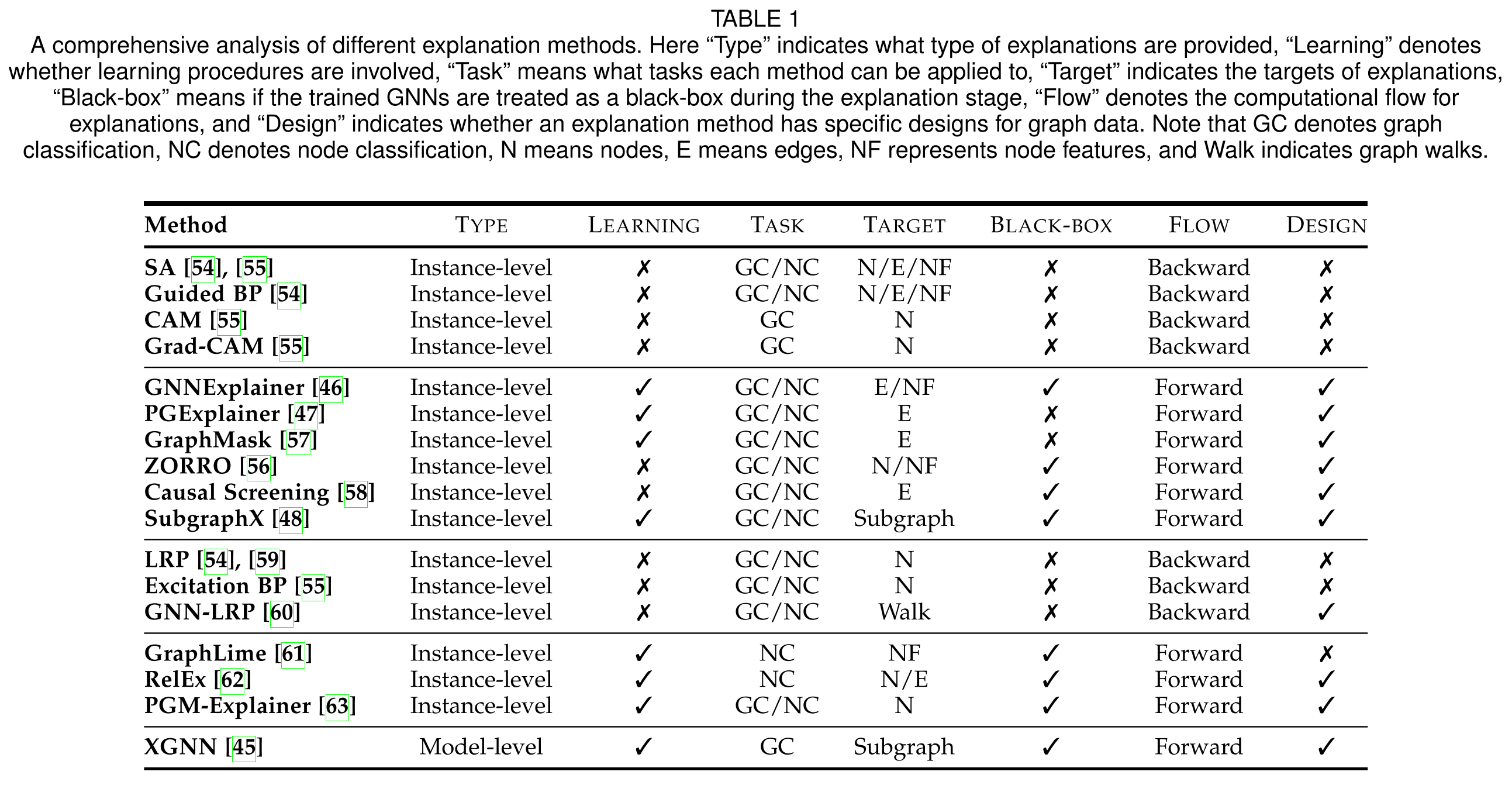 representative
methods
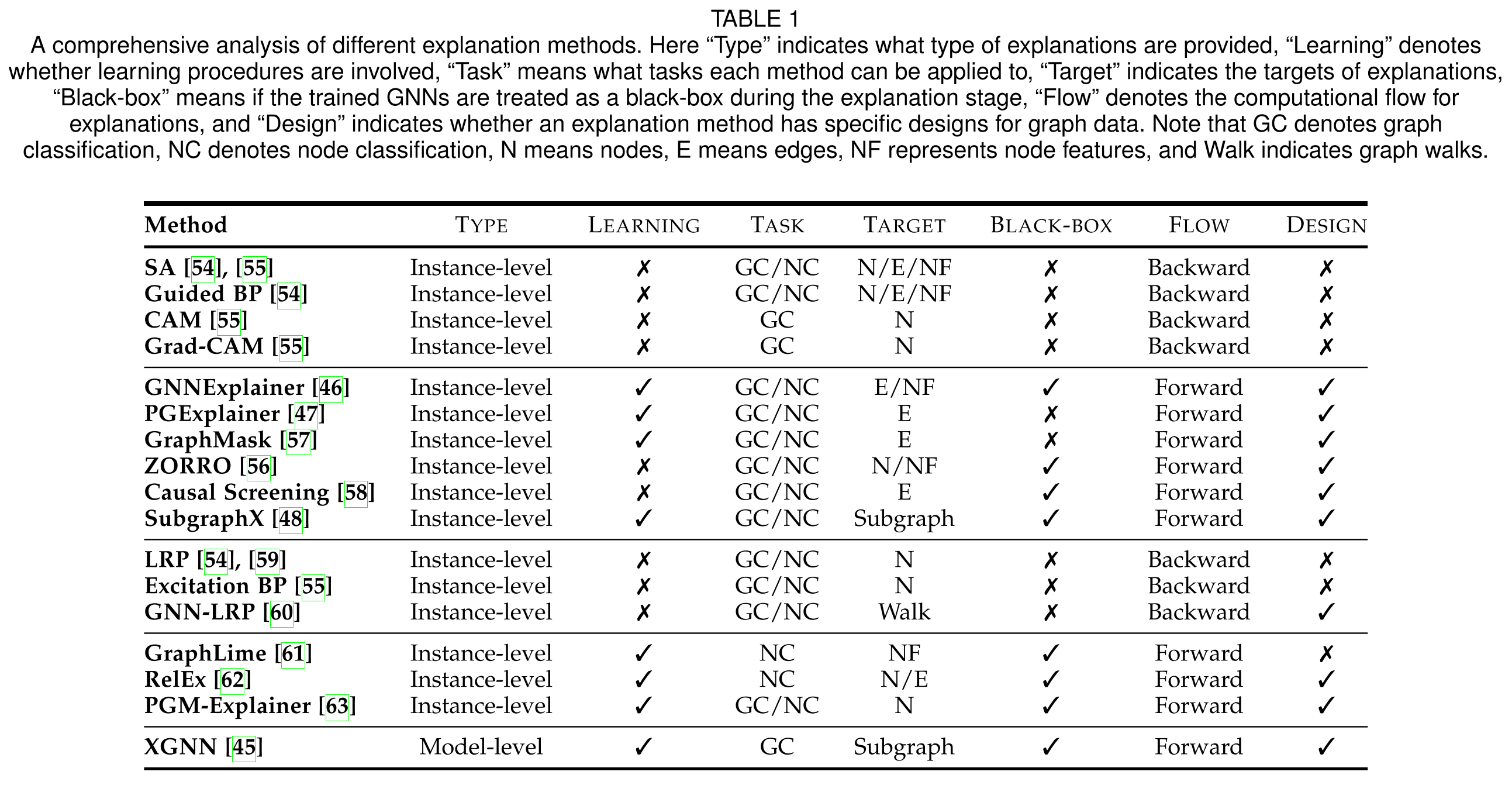 ﻿key differences 
how to obtain the local dataset (x,y pairs) 
what interpretable surrogate model to use
30
Class3 | PGM-Explainer
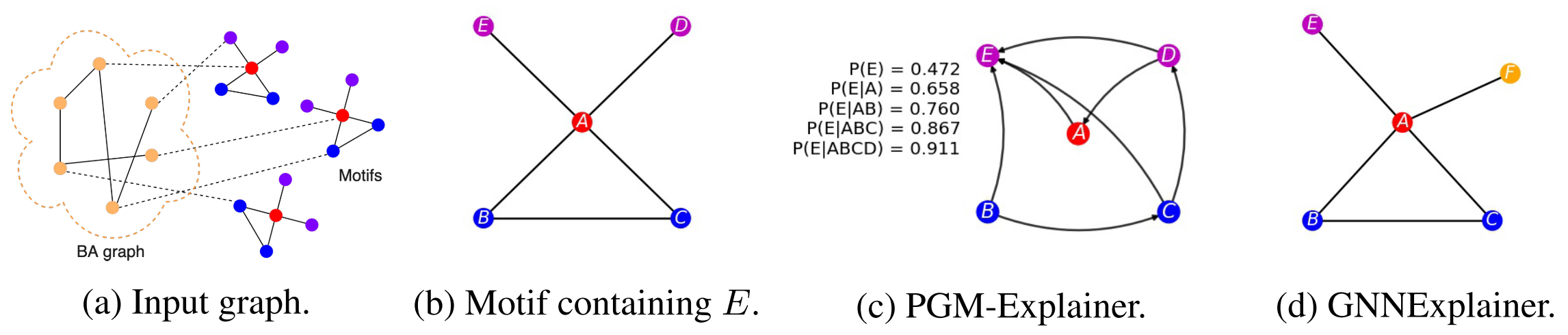 to build a probabilistic graphical model to provide instance-level explanations
an interpretable Bayesian network is employed to fit the local dataset 
then to explain the predictions of the original GNN model
﻿e.g., estimate the probability that node E has the predicted role given other nodes
31
PGM-Explainer: Probabilistic Graphical Model Explanations for Graph Neural Networks. NeurIPS 2020.
Class1: ﻿Gradients/Features-Based Methods
Class2: ﻿Perturbation-Based Methods
Class3: Surrogate-based methods
Class4: Decomposition-based methods
Class4: Decomposition-based methods
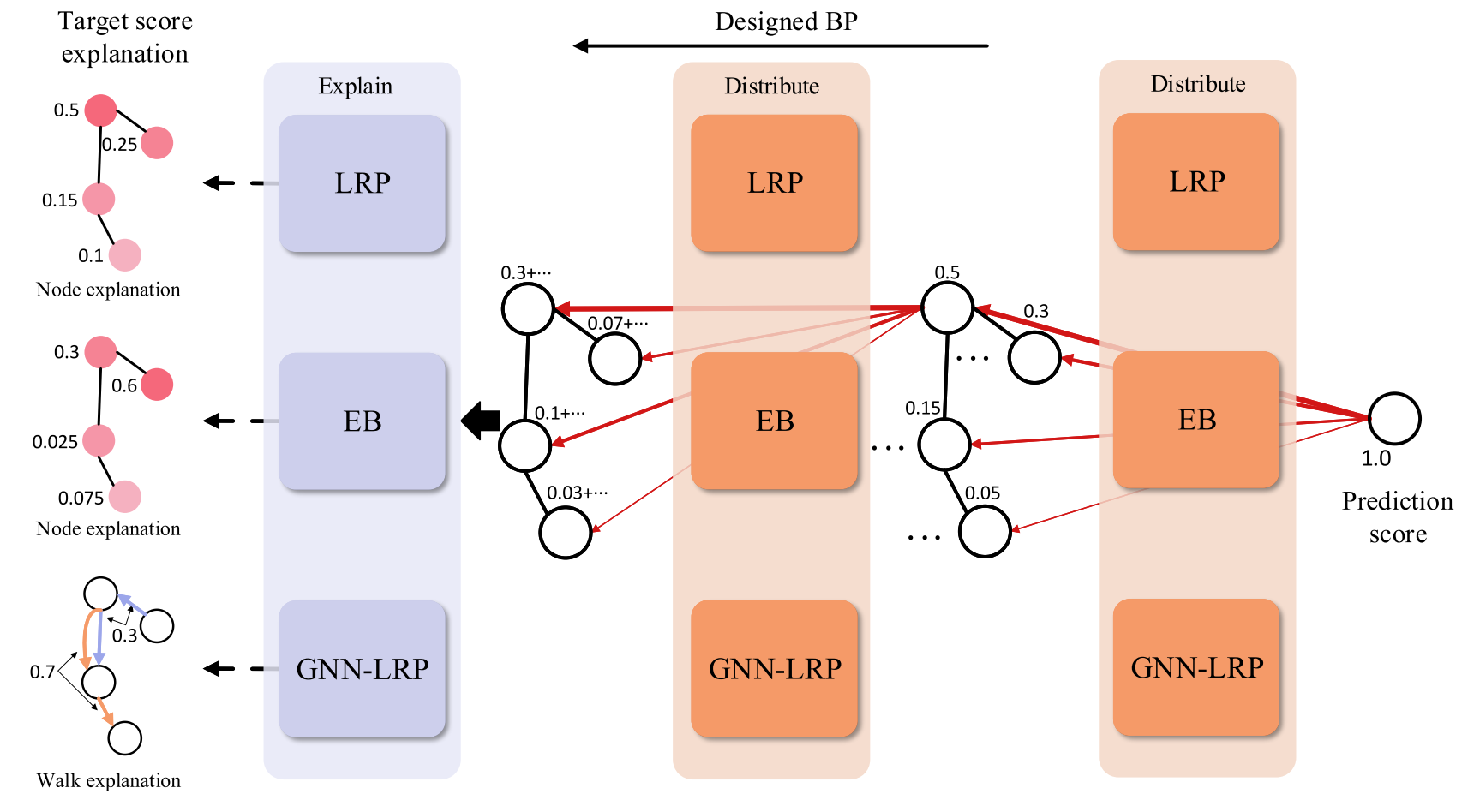 [key idea]
to ﻿measure the importance of input features by decomposing the original model predictions into several terms.
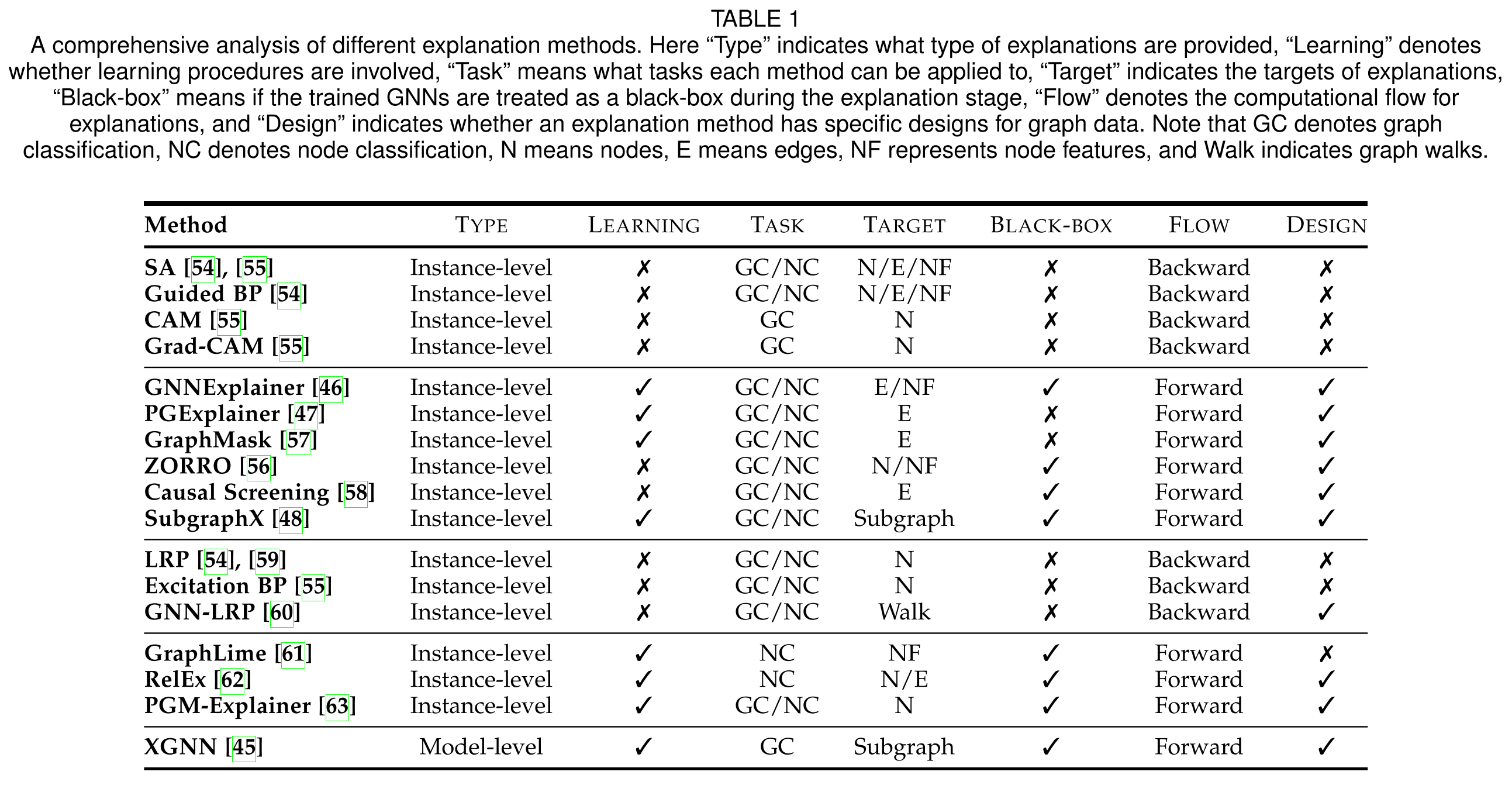 It can only study the importance of different nodes but not the graph structures.
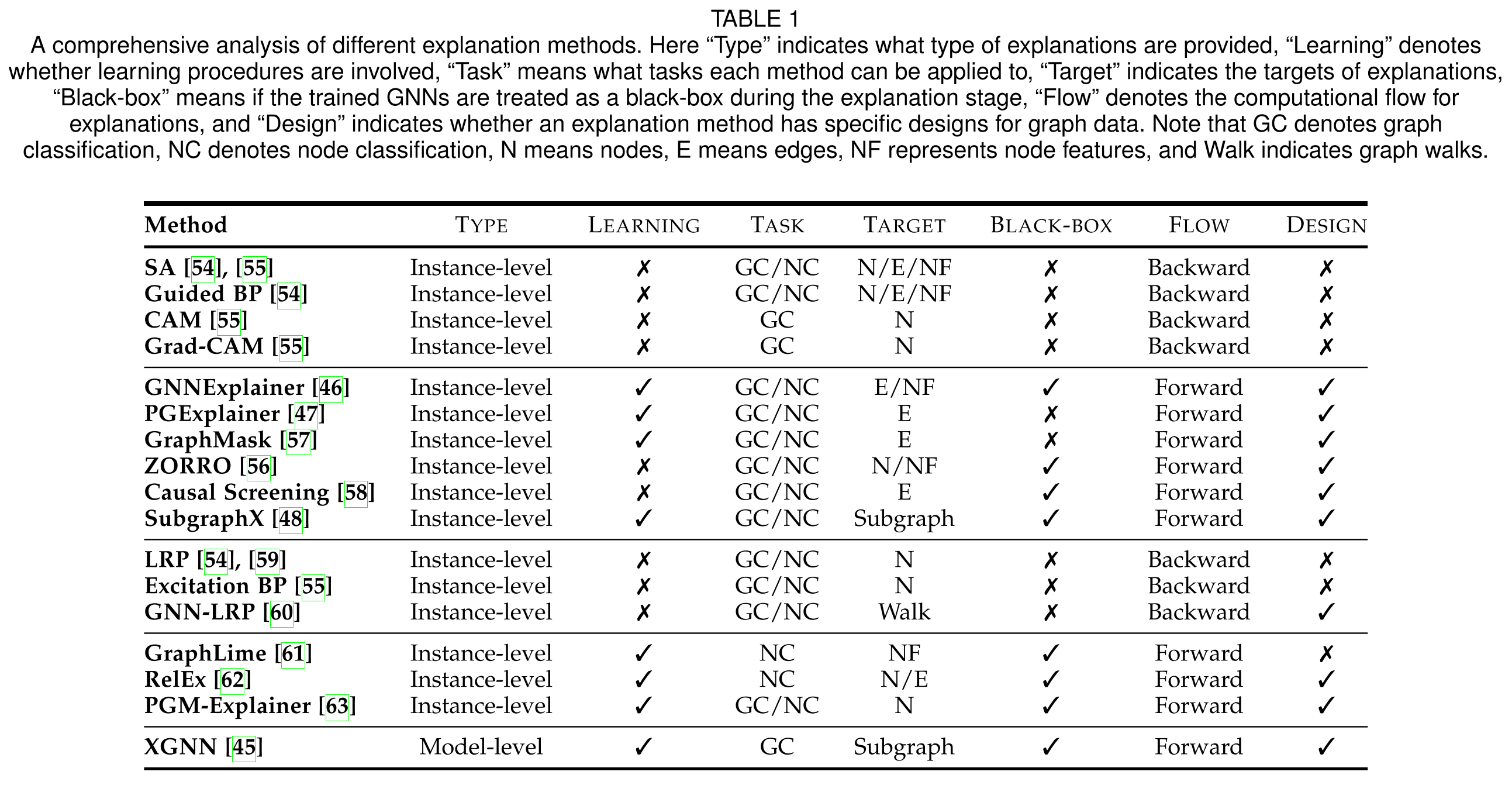 32
Take a break ☕️
So far, we have reviewed the explanation methods of 4 classes.

How can we evaluate these methods? 🤔
Metrics and evaluation | Fidelity
Good explanations should be faithful to the model.
﻿if the identified mask are discriminative to the model
when the mask is removed, the prediction should change significantly    higher Fidelity+
when the mask is retained,  the prediction should be similar                  lower Fidelity-
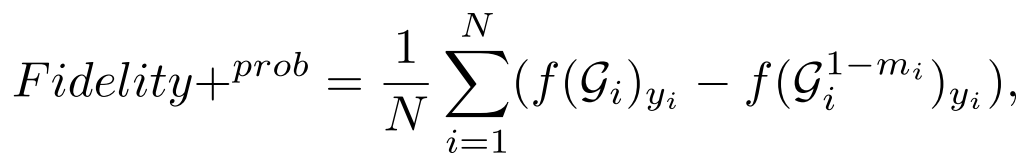 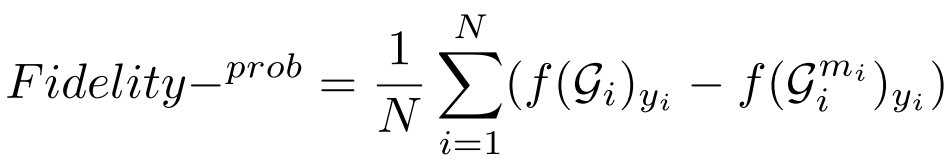 34
Metrics and evaluation | Sparsity
﻿Good explanations should be sparse and compact.
 capture the most important input features and ignore the irrelevant ones
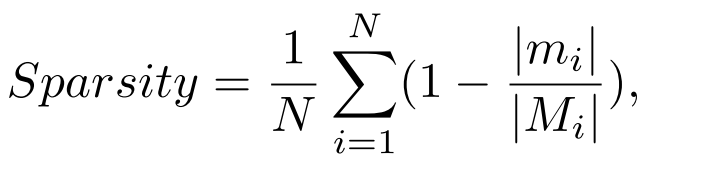 A fair comparison can be conducted under the same level of sparsity
35
Metrics and evaluation | Stability & Accuracy
﻿Good explanations should be stable.
﻿when small changes are applied to the input without affecting the predictions
the explanations should remain similar
﻿Good explanations should be accurate.
compare the explanations with such ground truths
the closer to ground truths, the better explanations 
specific metrics here can be accuracy, F1 score, ROC-AUC score.
however, the Accuracy metric cannot be applied to real-world datasets due to the lack of ground truths.
36
Metrics and evaluation
SubgraphX is the best method here
higher Fidelity+ 👍🏻
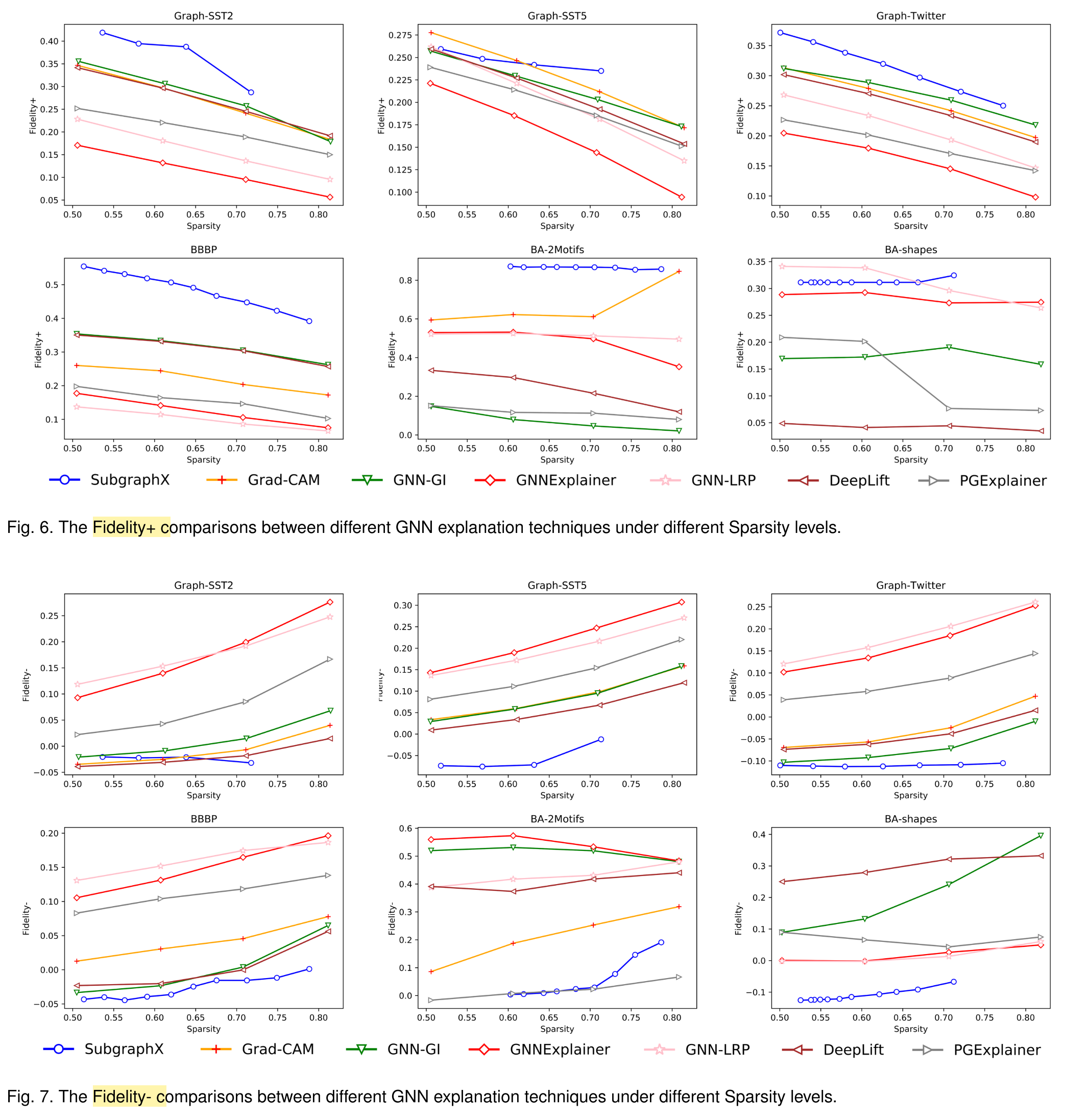 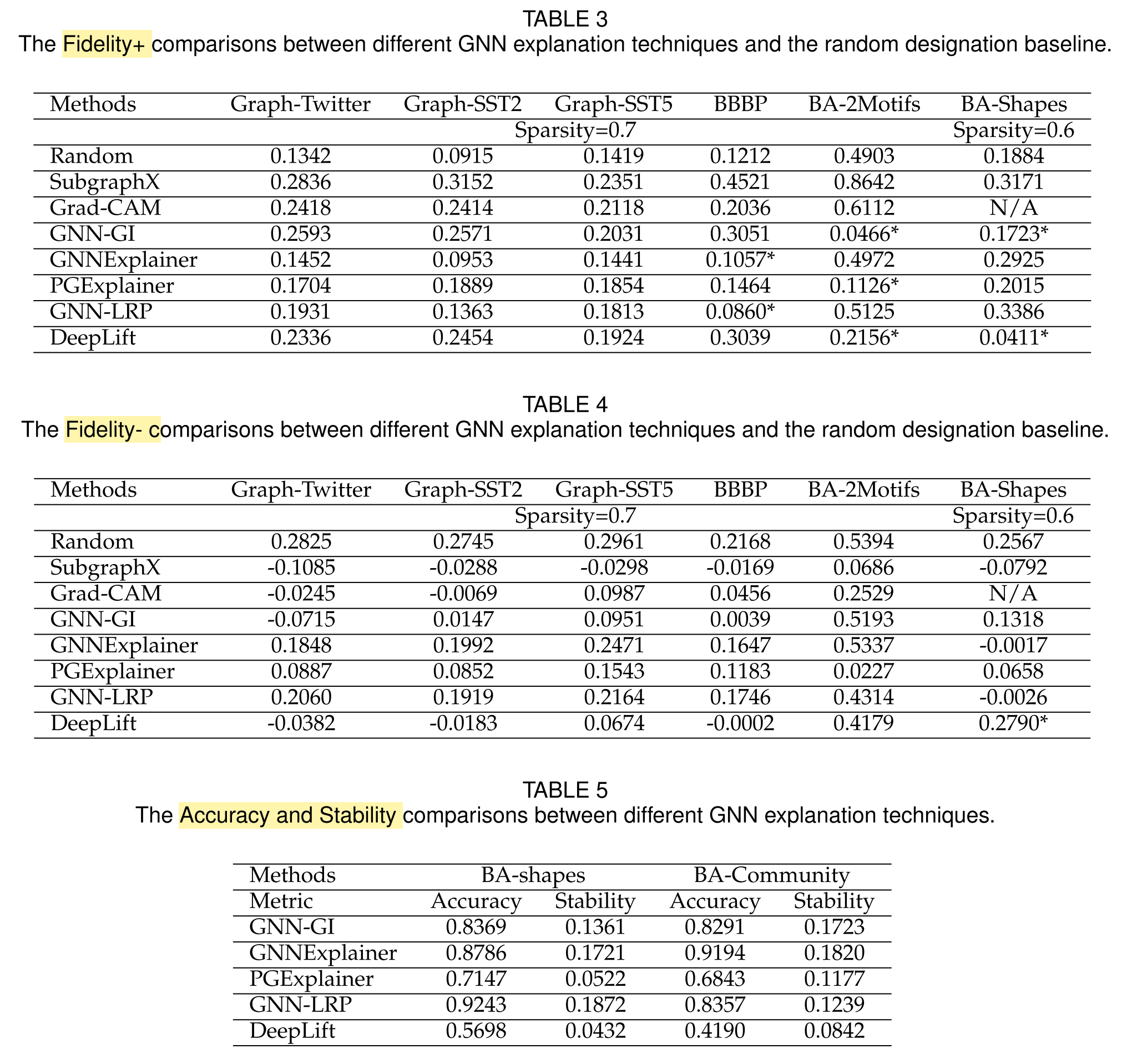 lower Fidelity- 👍🏻
Outline
Background
A review of existing methods
Taxonomy
Metrics and evaluation
A brief summary
Recent advances that go beyond the post-hoc manner
Summary
38
Taxonomy | summary
Class1: ﻿Gradients/Features-Based Methods
Class2: ﻿Perturbation-Based Methods
Class3: Surrogate-based methods
Class4: Decomposition-based methods
The post-hoc methods are popular
fixed
39
Take a break ☕️
40
Outline
Background
A review of existing methods
Recent advances that go beyond the post-hoc manner
Summary
41
GSAT | method
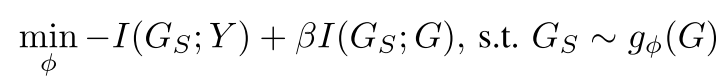 do ﻿not impose any potentially biased constraints 
e.g., graph size or connectivity
42
Interpretable and Generalizable Graph Learning via Stochastic Attention Mechanism. ICML 2022.
GSAT | method
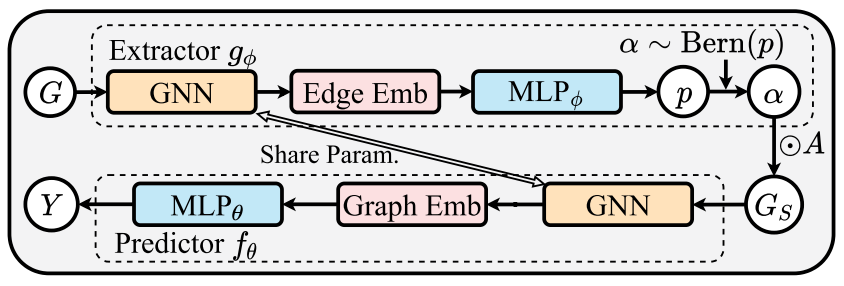 joint training
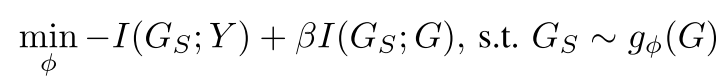 43
GSAT | Full learning objective
joint training
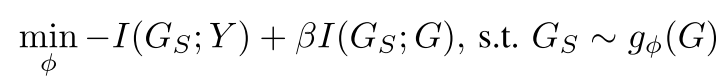 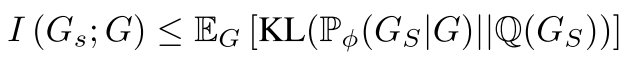 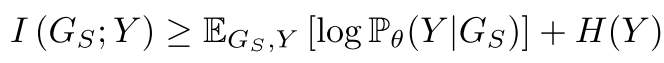 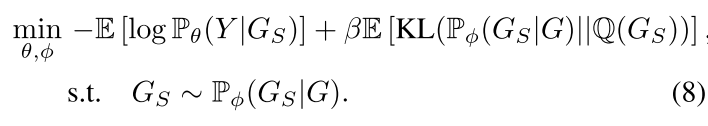 44
GSAT | Experiment
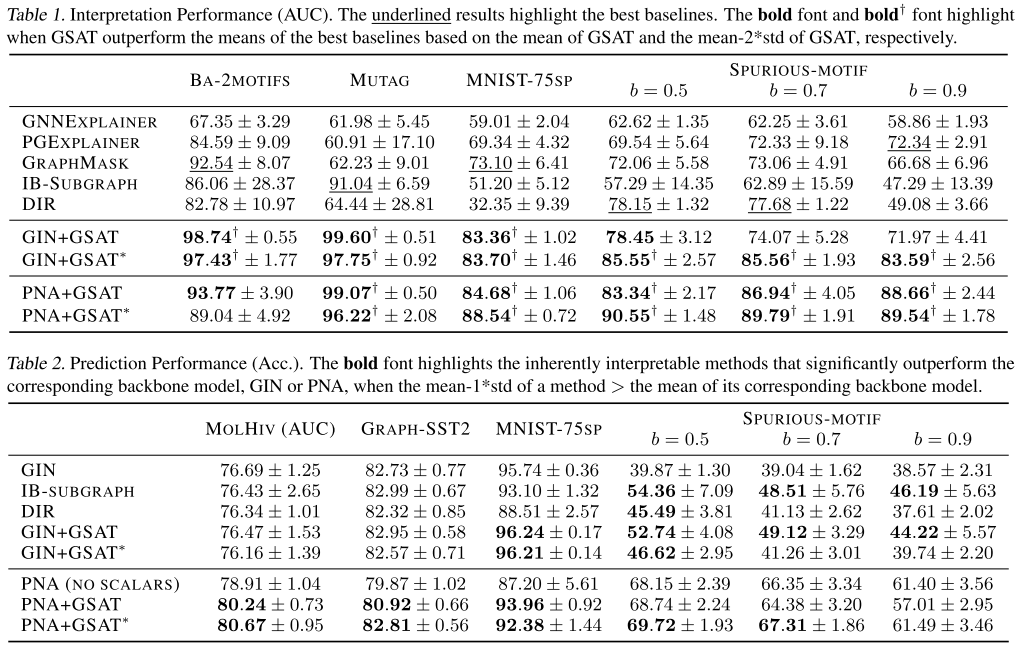 Interpretation 👍🏻 





Prediction 👍🏻
45
GSAT | Experiment
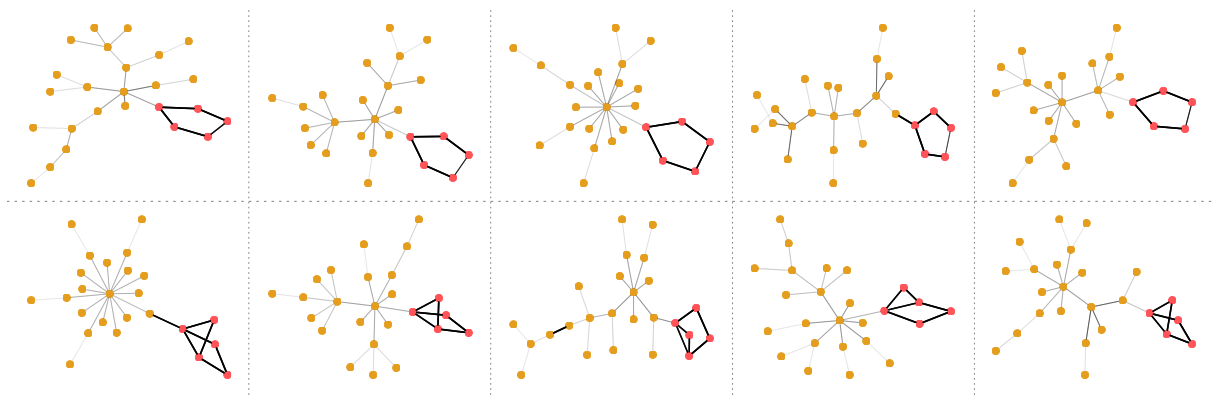 since the GSAT dose not make any assumptions on the selected subgraphs,
the improvement of GSAT can be even more
if the true subgraph are dis-connected or vary in sizes.
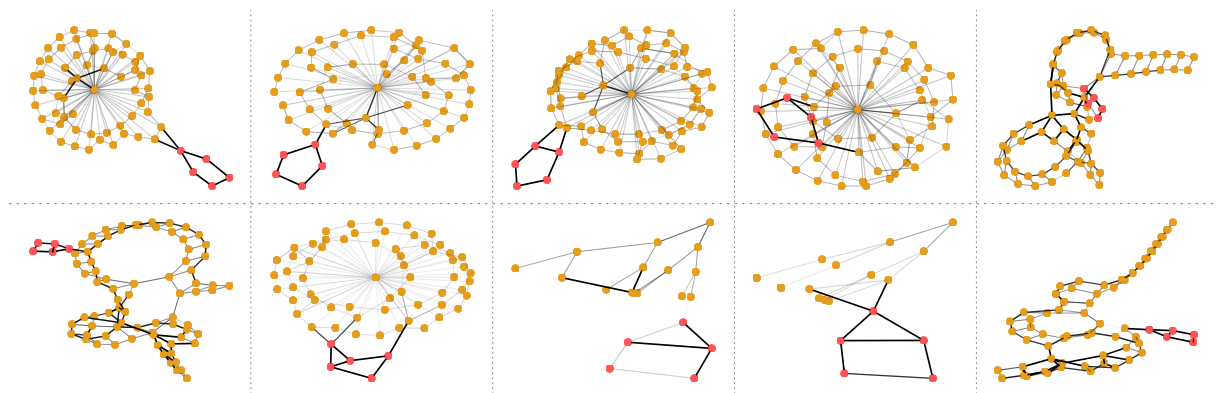 46
Outline
Background
A review of existing methods
Recent advances that go beyond the post-hoc manner
Summary
47
Summary
A review of 4-class explanation methods
Class1: ﻿Gradients/Features-Based Methods
Class2: ﻿Perturbation-Based Methods
Class3: Surrogate-based methods
Class4: Decomposition-based methods

Future directions
go beyond the post-hoc manner
model-level explanation
explain for KG reasoners and corresponding analysis
48
Related works | interpretating GNN
Most Influential
Explainability in graph neural networks: A taxonomic survey. Yuan Hao, Yu Haiyang, Gui Shurui, Ji Shuiwang. ARXIV 2020. paper
Gnnexplainer: Generating explanations for graph neural networks. Ying Rex, Bourgeois Dylan, You Jiaxuan, Zitnik Marinka, Leskovec Jure. NeurIPS 2019. paper code
Explainability methods for graph convolutional neural networks. Pope Phillip E, Kolouri Soheil, Rostami Mohammad, Martin Charles E, Hoffmann Heiko. CVPR 2019.paper
Parameterized Explainer for Graph Neural Network. Luo Dongsheng, Cheng Wei, Xu Dongkuan, Yu Wenchao, Zong Bo, Chen Haifeng, Zhang Xiang. NeurIPS 2020. paper code
Xgnn: Towards model-level explanations of graph neural networks. Yuan Hao, Tang Jiliang, Hu Xia, Ji Shuiwang. KDD 2020. paper.
Evaluating Attribution for Graph Neural Networks. Sanchez-Lengeling Benjamin, Wei Jennifer, Lee Brian, Reif Emily, Wang Peter, Qian Wesley, McCloskey Kevin, Colwell Lucy, Wiltschko Alexander. NeurIPS 2020.paper
PGM-Explainer: Probabilistic Graphical Model Explanations for Graph Neural Networks. Vu Minh, Thai My T.. NeurIPS 2020.paper
Explanation-based Weakly-supervised Learning of Visual Relations with Graph Networks. Federico Baldassarre and Kevin Smith and Josephine Sullivan and Hossein Azizpour. ECCV 2020.paper
GCAN: Graph-aware Co-Attention Networks for Explainable Fake News Detection on Social Media. Lu, Yi-Ju and Li, Cheng-Te. ACL 2020.paper
On Explainability of Graph Neural Networks via Subgraph Explorations. Yuan Hao, Yu Haiyang, Wang Jie, Li Kang, Ji Shuiwang. ICML 2021.paper

Recent SOTA
Quantifying Explainers of Graph Neural Networks in Computational Pathology. Jaume Guillaume, Pati Pushpak, Bozorgtabar Behzad, Foncubierta Antonio, Anniciello Anna Maria, Feroce Florinda, Rau Tilman, Thiran Jean-Philippe, Gabrani Maria, Goksel Orcun. Proceedings of the IEEECVF Conference on Computer Vision and Pattern Recognition CVPR 2021.paper
Counterfactual Supporting Facts Extraction for Explainable Medical Record Based Diagnosis with Graph Network. Wu Haoran, Chen Wei, Xu Shuang, Xu Bo. NAACL 2021. paper
When Comparing to Ground Truth is Wrong: On Evaluating GNN Explanation Methods. Faber Lukas, K. Moghaddam Amin, Wattenhofer Roger. KDD 2021. paper
Counterfactual Graphs for Explainable Classification of Brain Networks. Abrate Carlo, Bonchi Francesco. Proceedings of the th ACM SIGKDD Conference on Knowledge Discovery Data Mining KDD 2021. paper
Explainable Subgraph Reasoning for Forecasting on Temporal Knowledge Graphs. Zhen Han, Peng Chen, Yunpu Ma, Volker Tresp. International Conference on Learning Representations ICLR 2021.paper
Generative Causal Explanations for Graph Neural Networks. Lin Wanyu, Lan Hao, Li Baochun. Proceedings of the th International Conference on Machine Learning ICML 2021.paper
Improving Molecular Graph Neural Network Explainability with Orthonormalization and Induced Sparsity. Henderson Ryan, Clevert Djork-Arné, Montanari Floriane. Proceedings of the th International Conference on Machine Learning ICML 2021.paper
Explainable Automated Graph Representation Learning with Hyperparameter Importance. Wang Xin, Fan Shuyi, Kuang Kun, Zhu Wenwu. Proceedings of the th International Conference on Machine Learning ICML 2021.paper
Higher-order explanations of graph neural networks via relevant walks. Schnake Thomas, Eberle Oliver, Lederer Jonas, Nakajima Shinichi, Schütt Kristof T, Müller Klaus-Robert, Montavon Grégoire. arXiv preprint arXiv:2006.03589 2020. paper
HENIN: Learning Heterogeneous Neural Interaction Networks for Explainable Cyberbullying Detection on Social Media. Chen, Hsin-Yu and Li, Cheng-Te. EMNLP 2020. paper
49
https://github.com/THUDM/cogdl/blob/master/gnn_papers.md#explainability
Q&A
Thanks for your attention!
50
interpretable v.s. explainable
﻿We consider a model to be “interpretable” if the model itself can provide humanly understandable interpretations of its predictions
Note that such a model is no longer a black box to some extent. 
For example, a decision tree model is an “interpretable” one.

Meanwhile, an “explainable” model implies that model is still a black box 
its predictions could potentially be understood by post-hoc techniques.
Explainability in Graph Neural Networks: A Taxonomic Survey. TPAMI 2022.
51
Taxonomy
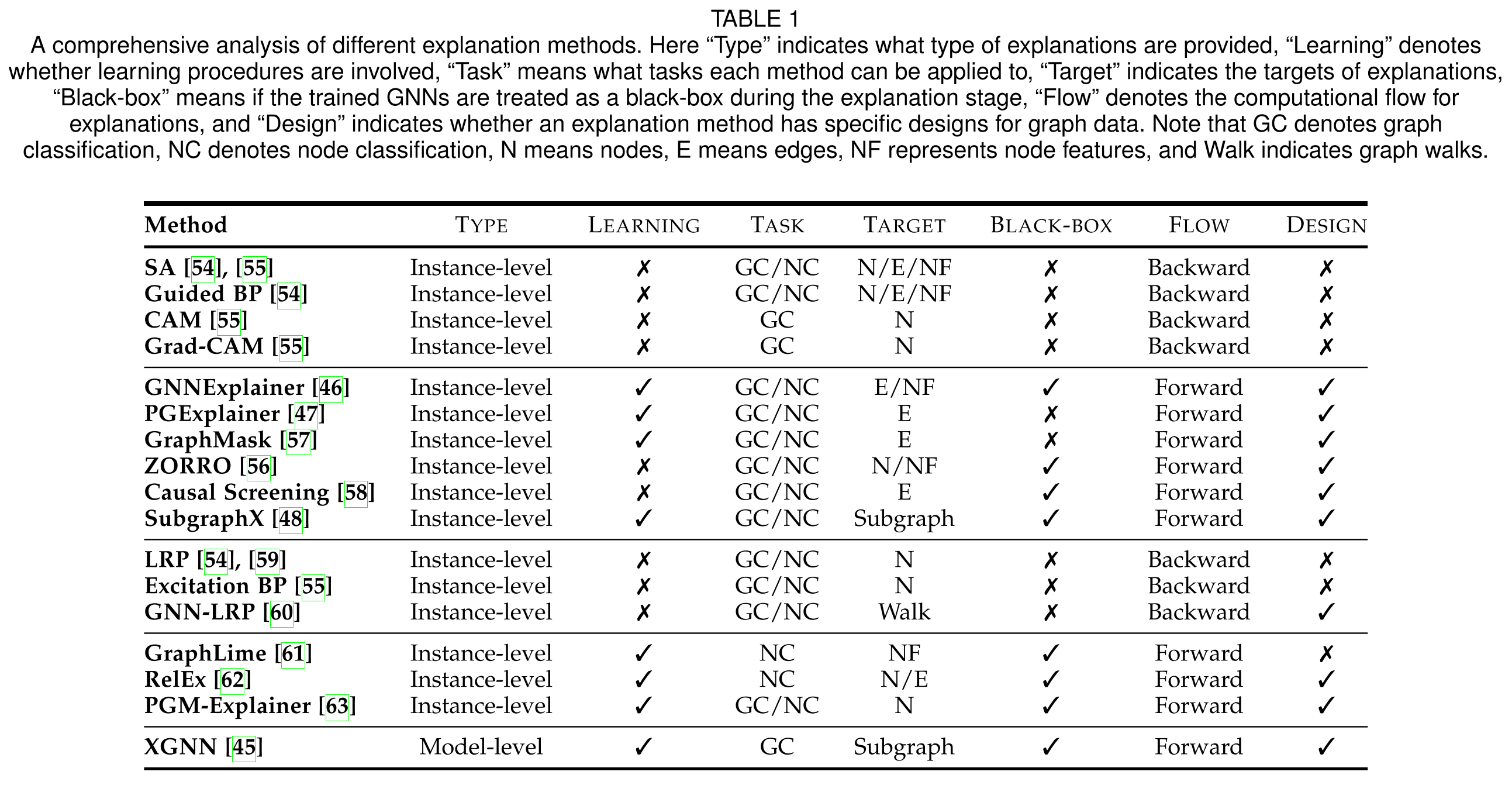 Explainability in Graph Neural Networks: A Taxonomic Survey. TPAMI 2022.
﻿Preliminaries | ﻿mutual information
the mutual information (MI) of two random variables 
  is a measure of the mutual dependence between the two variables.
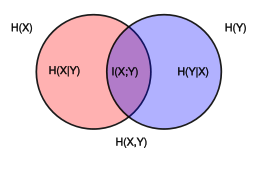 https://en.wikipedia.org/wiki/Mutual_information
53
﻿Preliminaries | ﻿mutual information
https://en.wikipedia.org/wiki/Mutual_information
54
﻿Preliminaries | ﻿mutual information
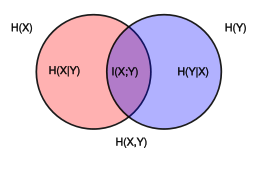 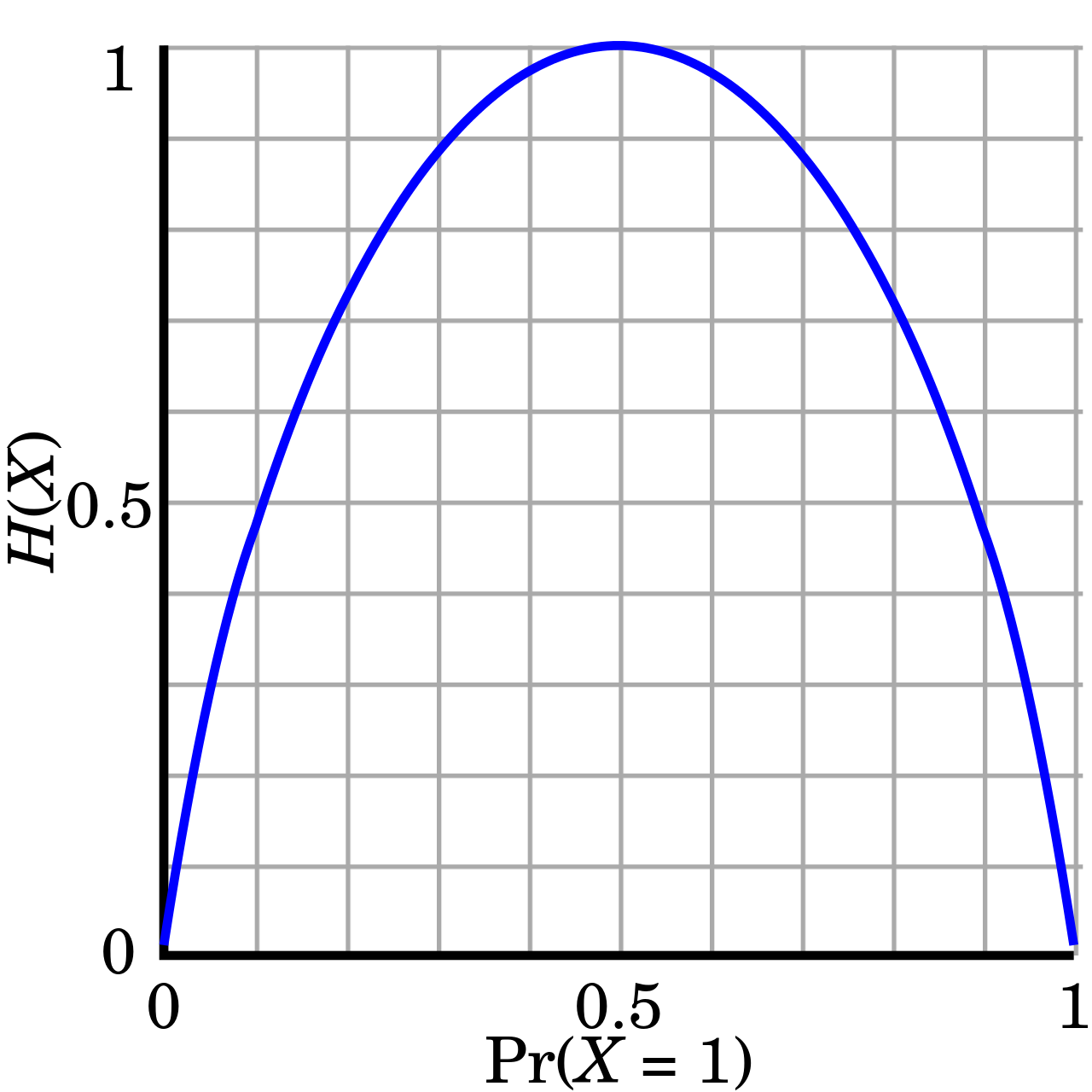 55
The existing post-hoc methods | problems
﻿Post-hoc methods just perform one-step projection 
to the information-constrained space (Ω)

cons
always suboptimal (low accuracy)
sensitive to the pre-trained model (high variance)
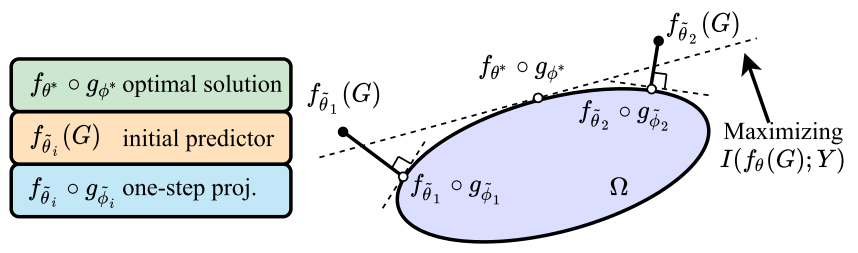 the pretrain model
the learned projection
56
Graph information bottleneck (GIB)
D=(X,A) → (GNN) → Z ↔ Y
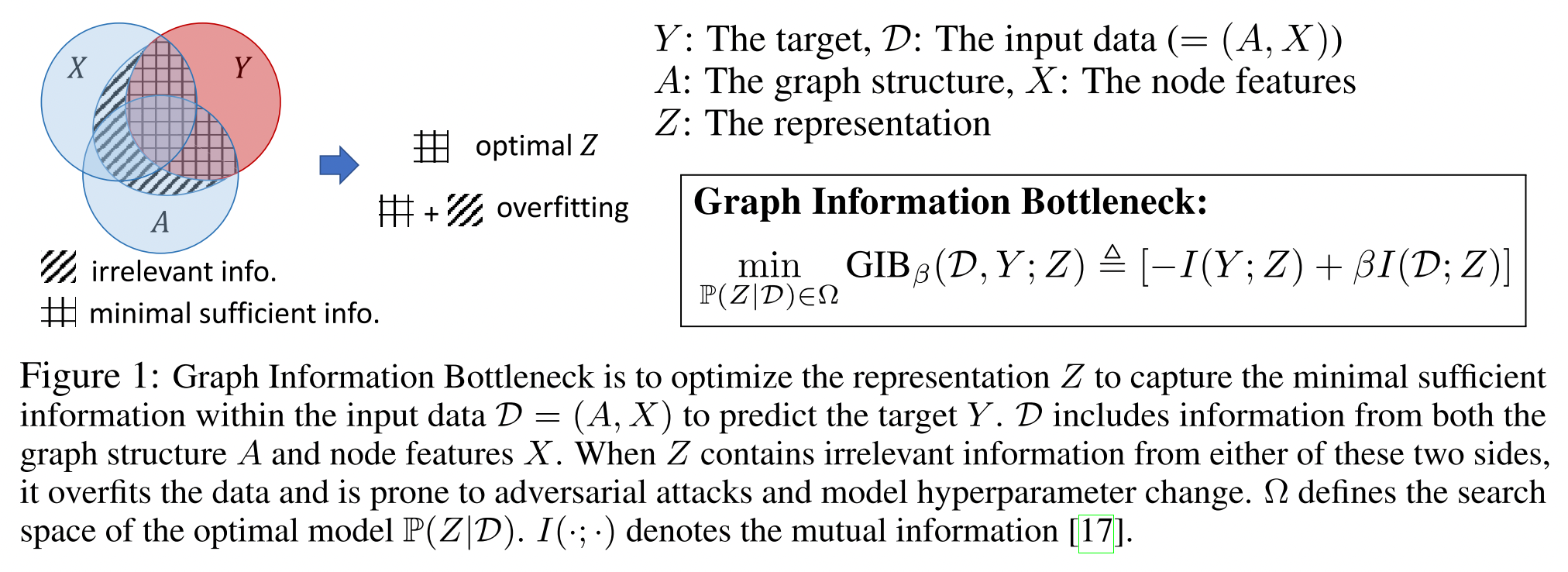 Graph Information Bottleneck. NeurIPS 2020.
57
The proposed method | extractor
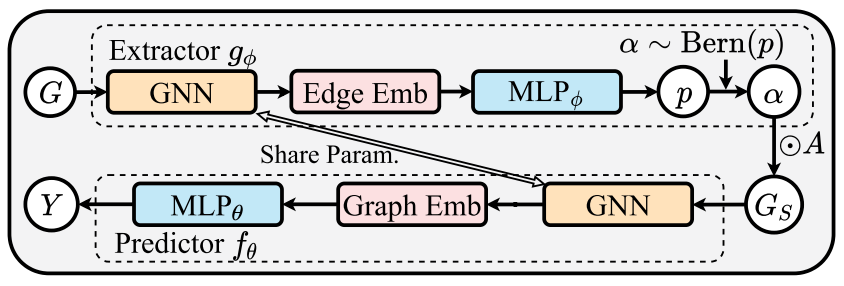 58
The proposed method | extractor
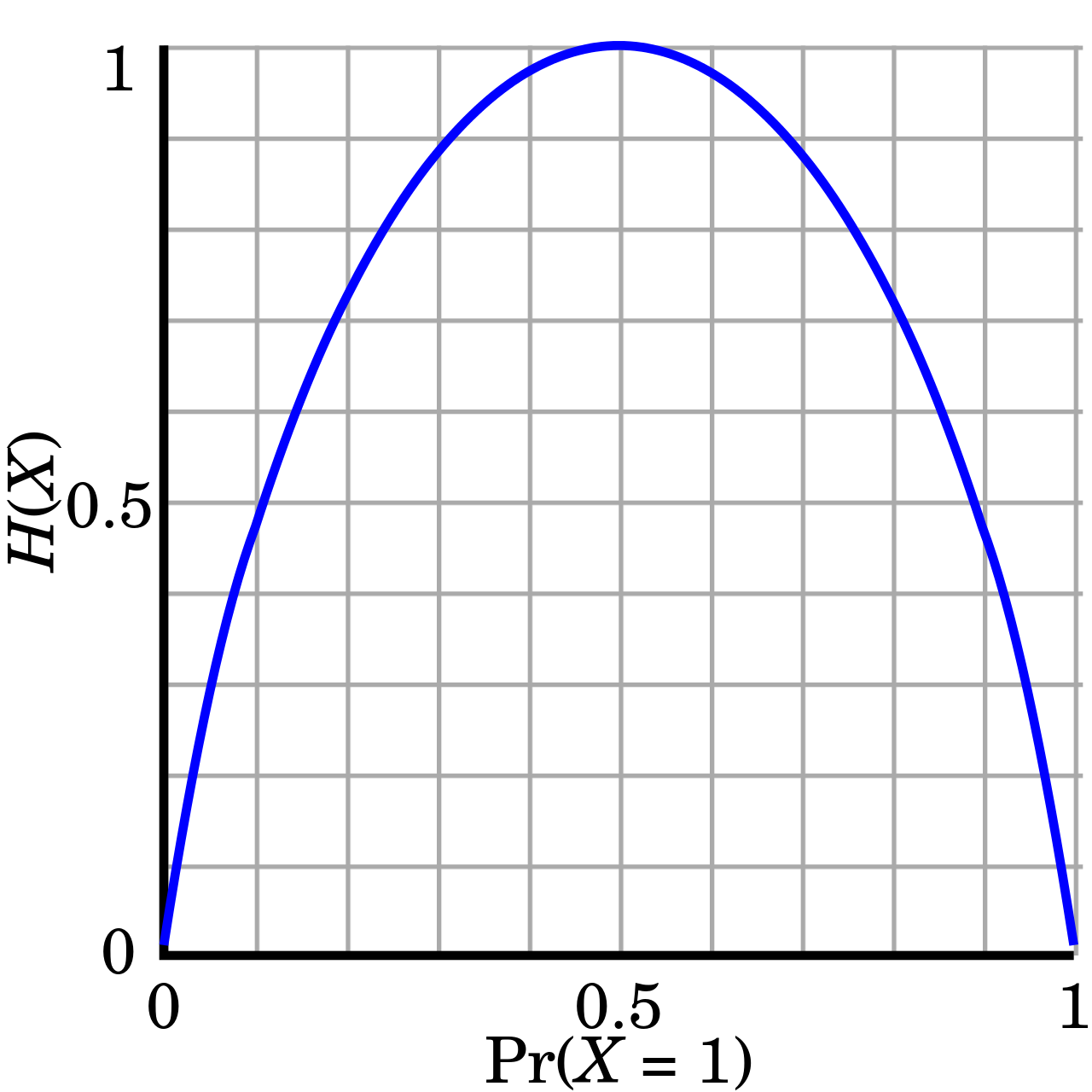 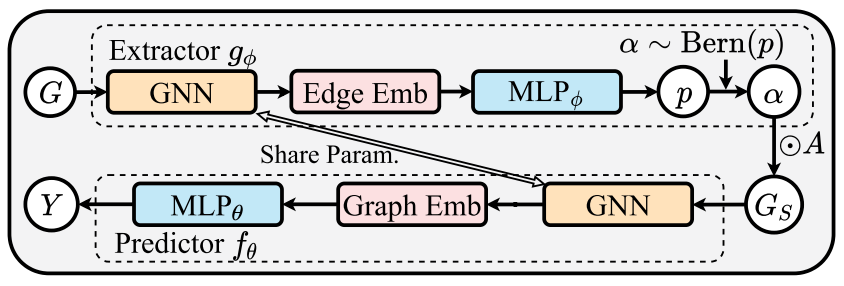 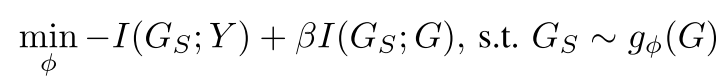 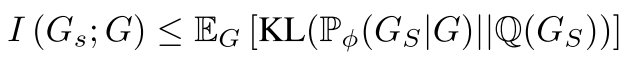 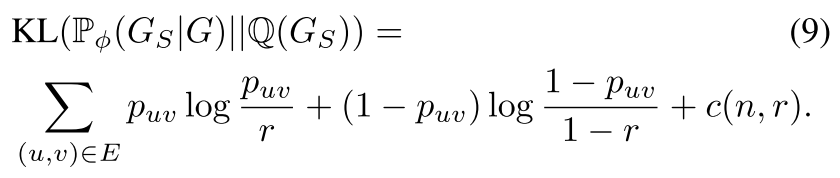 59
The proposed method | predictor
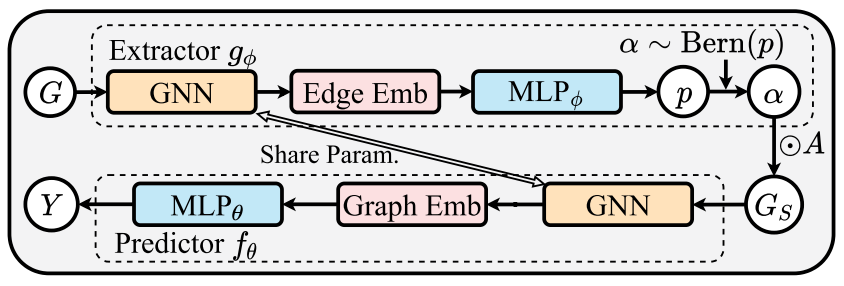 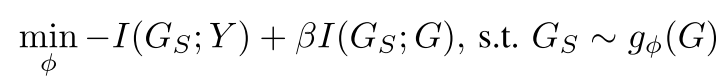 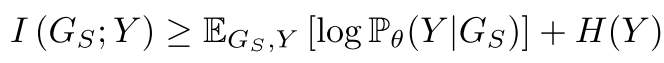 classification loss, e.g., cross entropy
60
Experiment
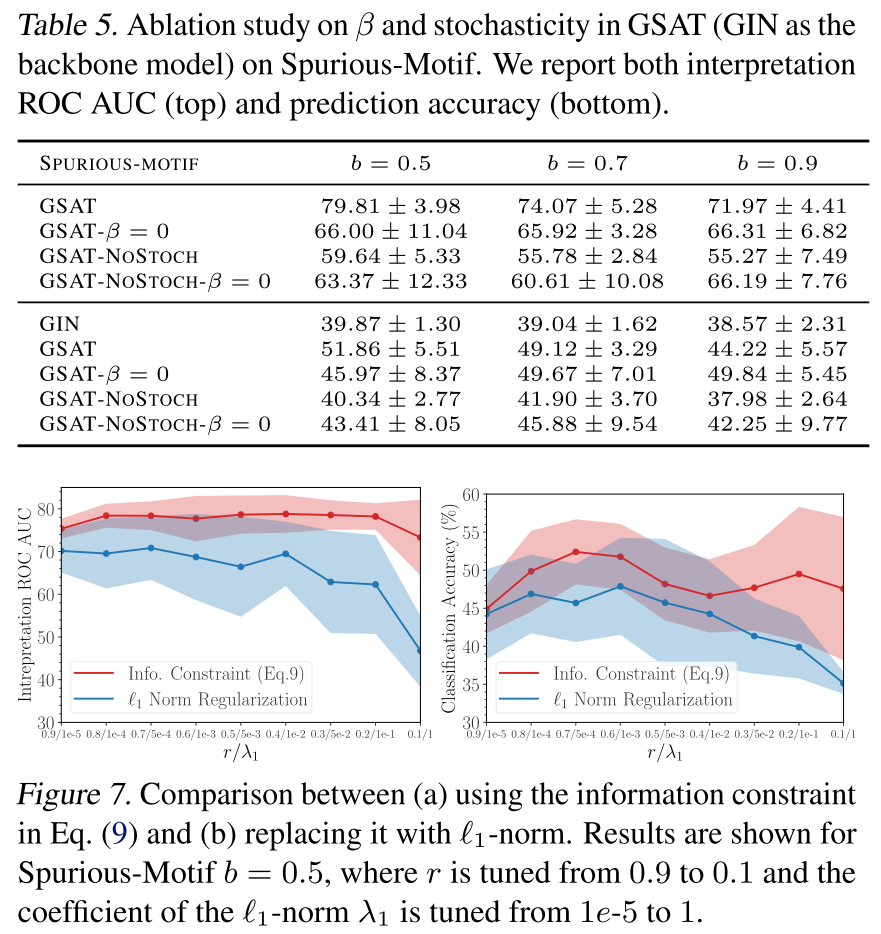 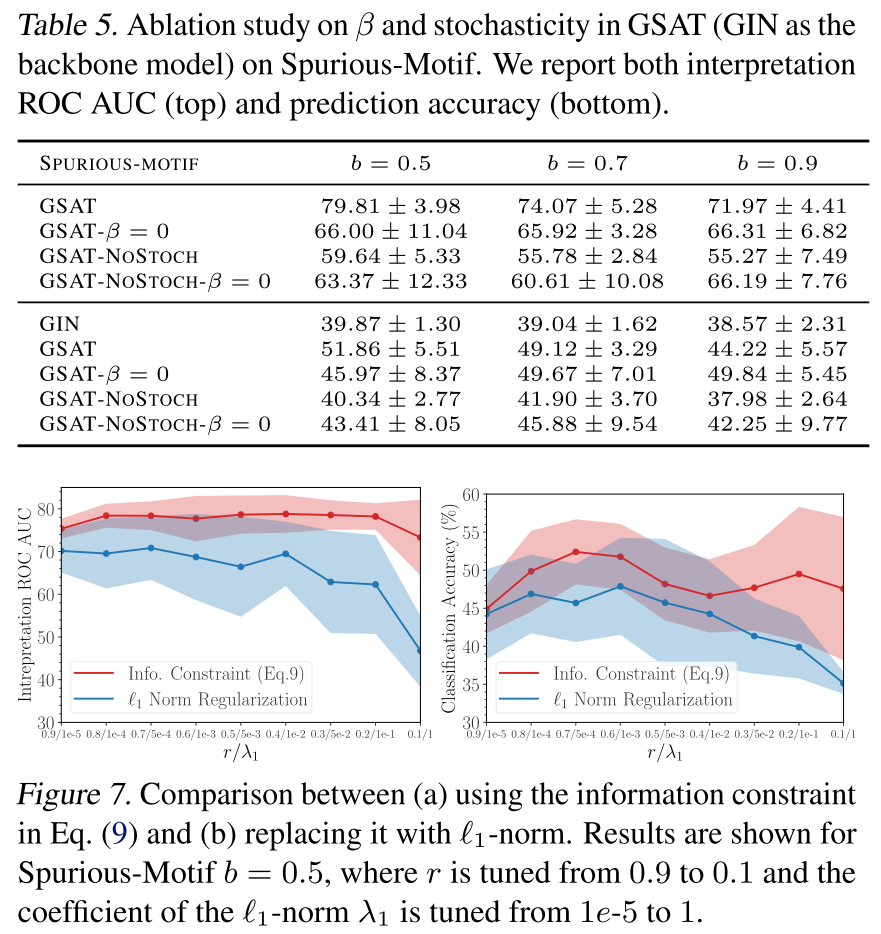 graph information bottleneck (GIB) 👍🏻
stochasticity (gumbel trick) 👍🏻
61
Experiment
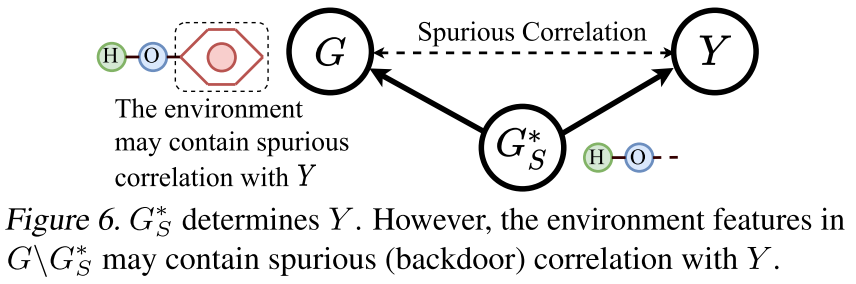 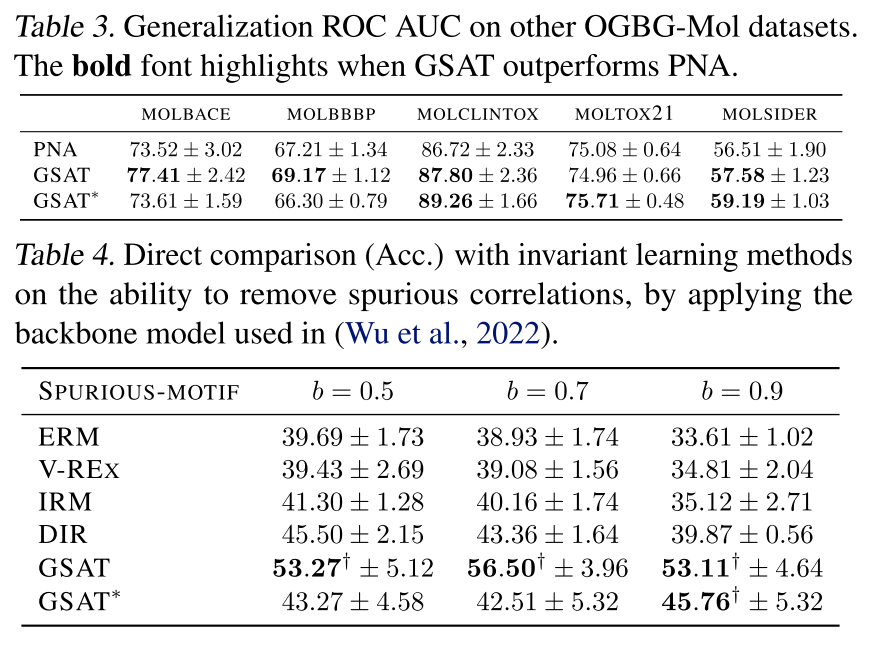 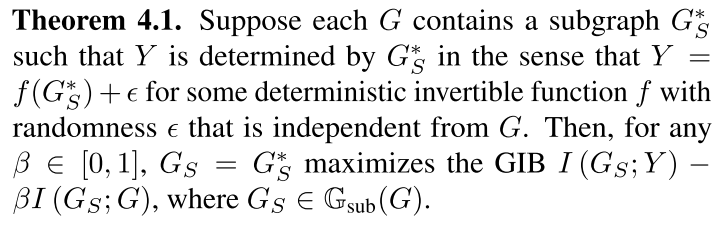 ﻿GSAT can remove spurious correlations in the training data 👍🏻
mainly due to the injecting stochasticity
62